Metabolisme Karbohidrat
FKKUMJ
dr. Muhamad Dwi Putra, M.Biomed
Energy
What it is?
First Law of Thermodynamic
“Energy cannot be created or destroyed, it can only be changed from one form to another”.
Metabolism
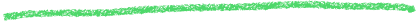 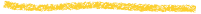 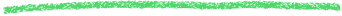 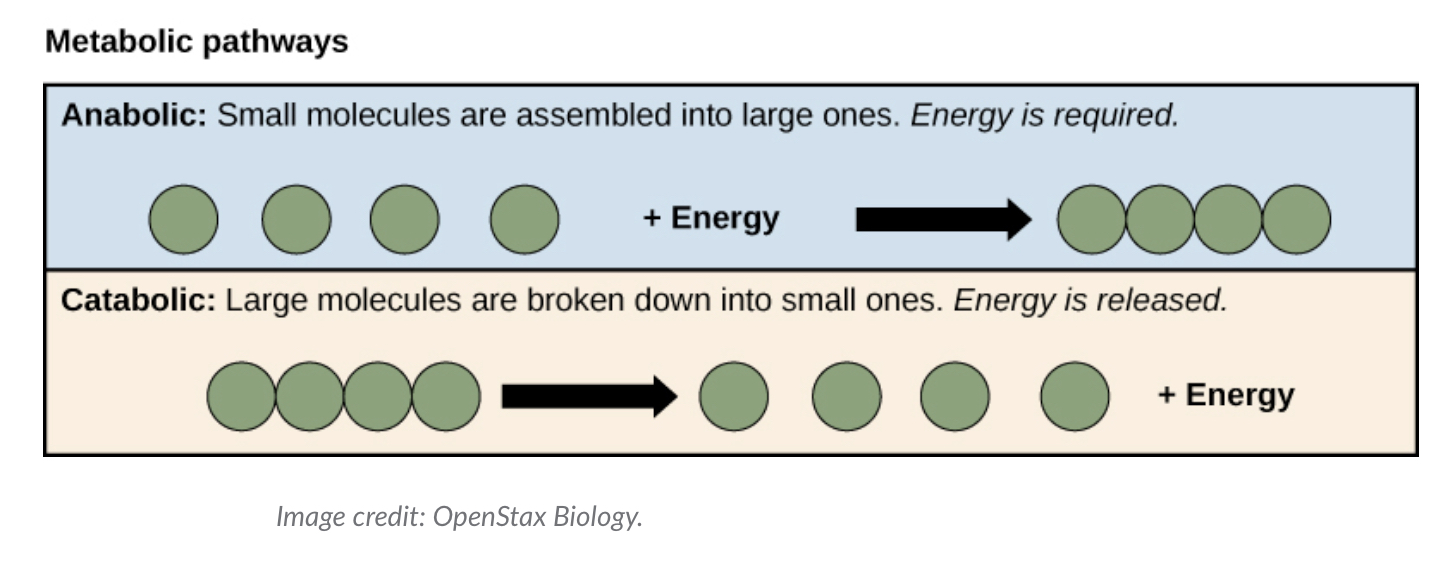 Metabolism
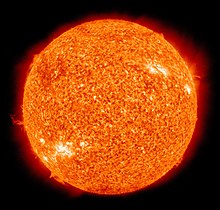 Where it’s started?
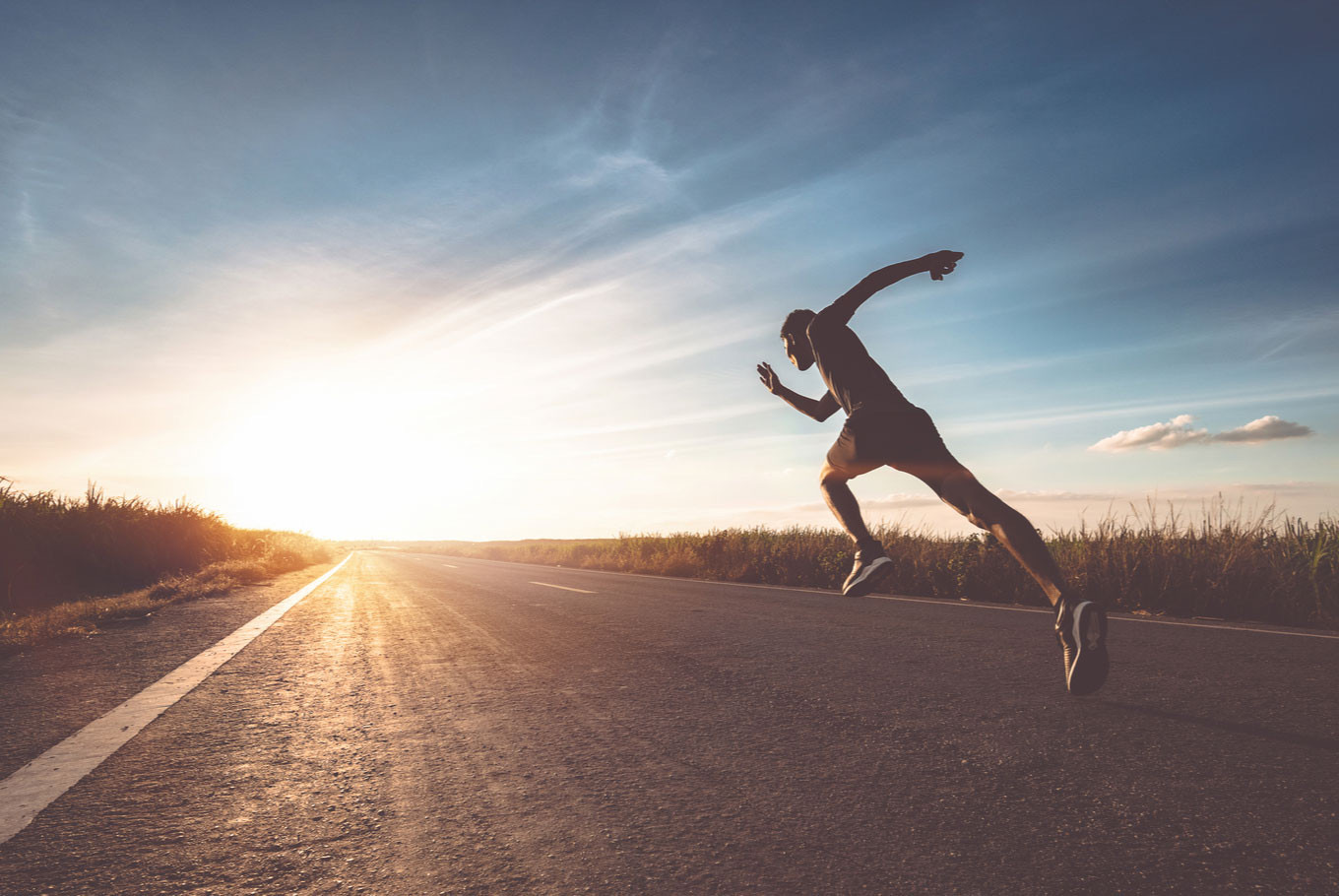 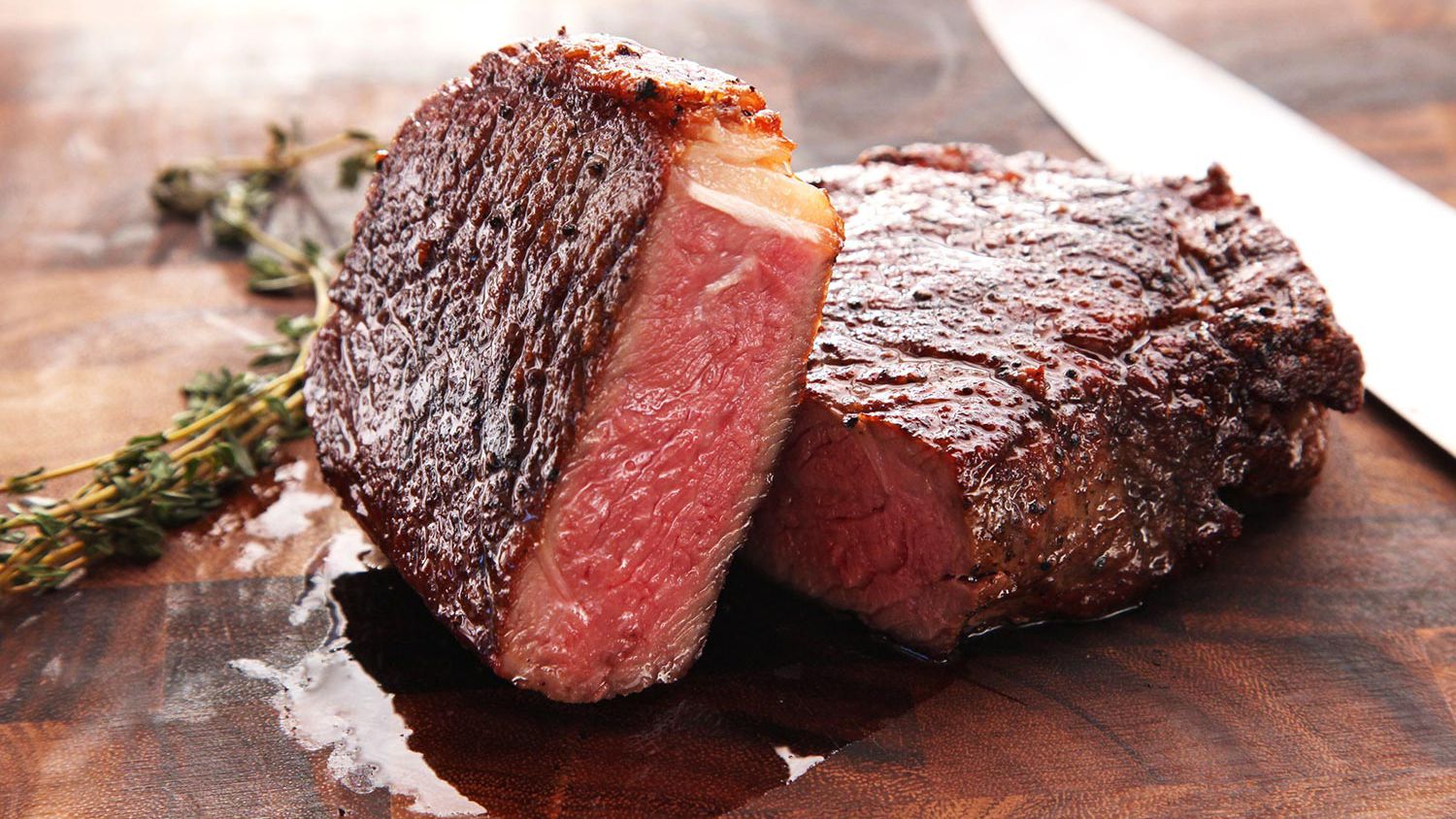 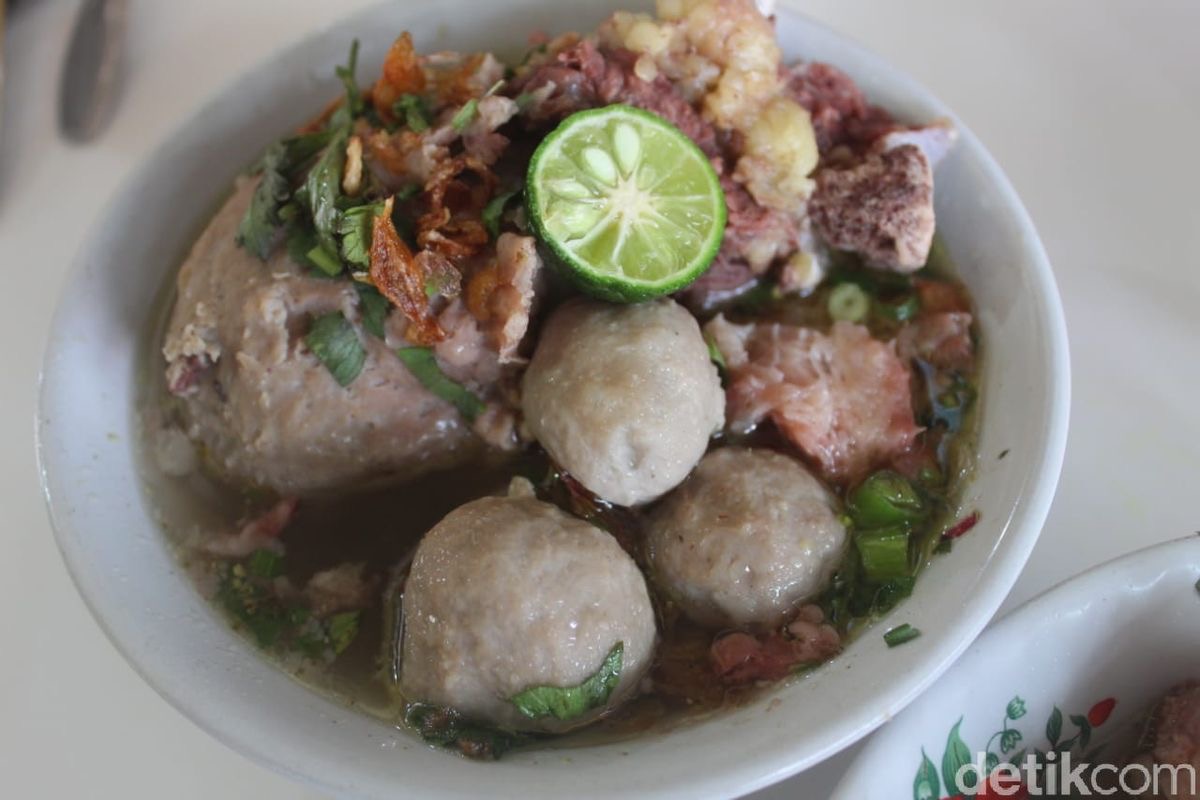 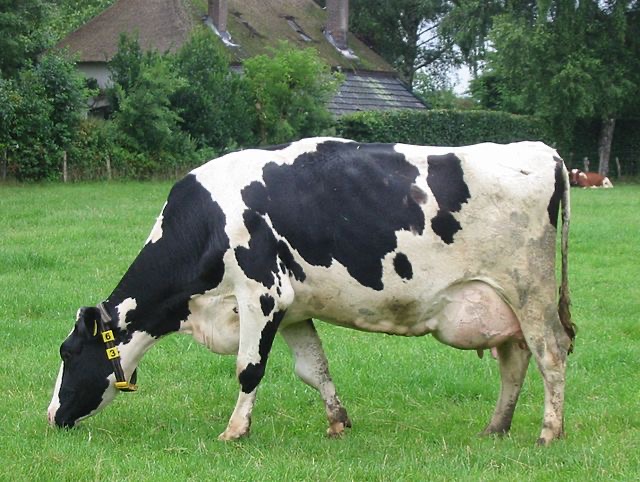 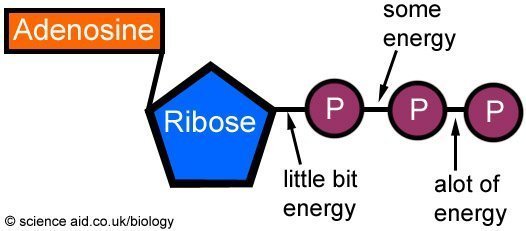 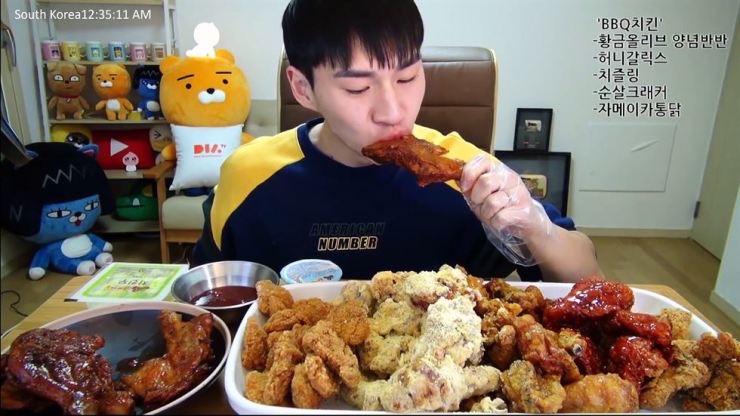 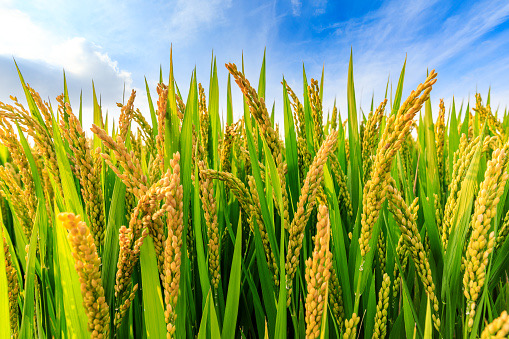 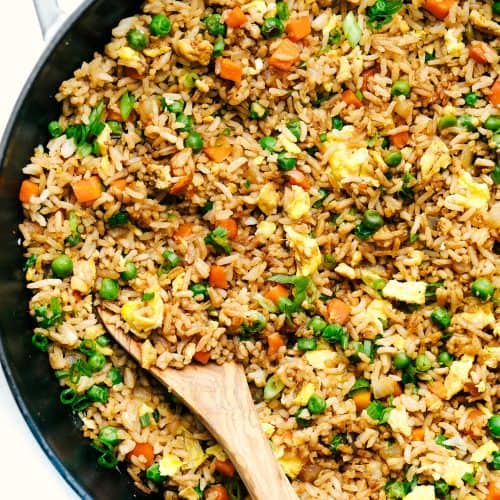 ATP
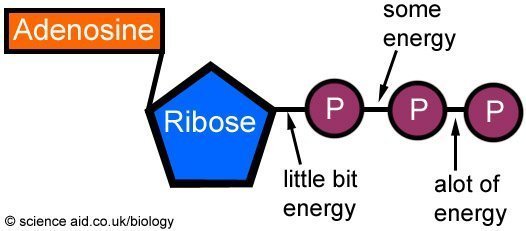 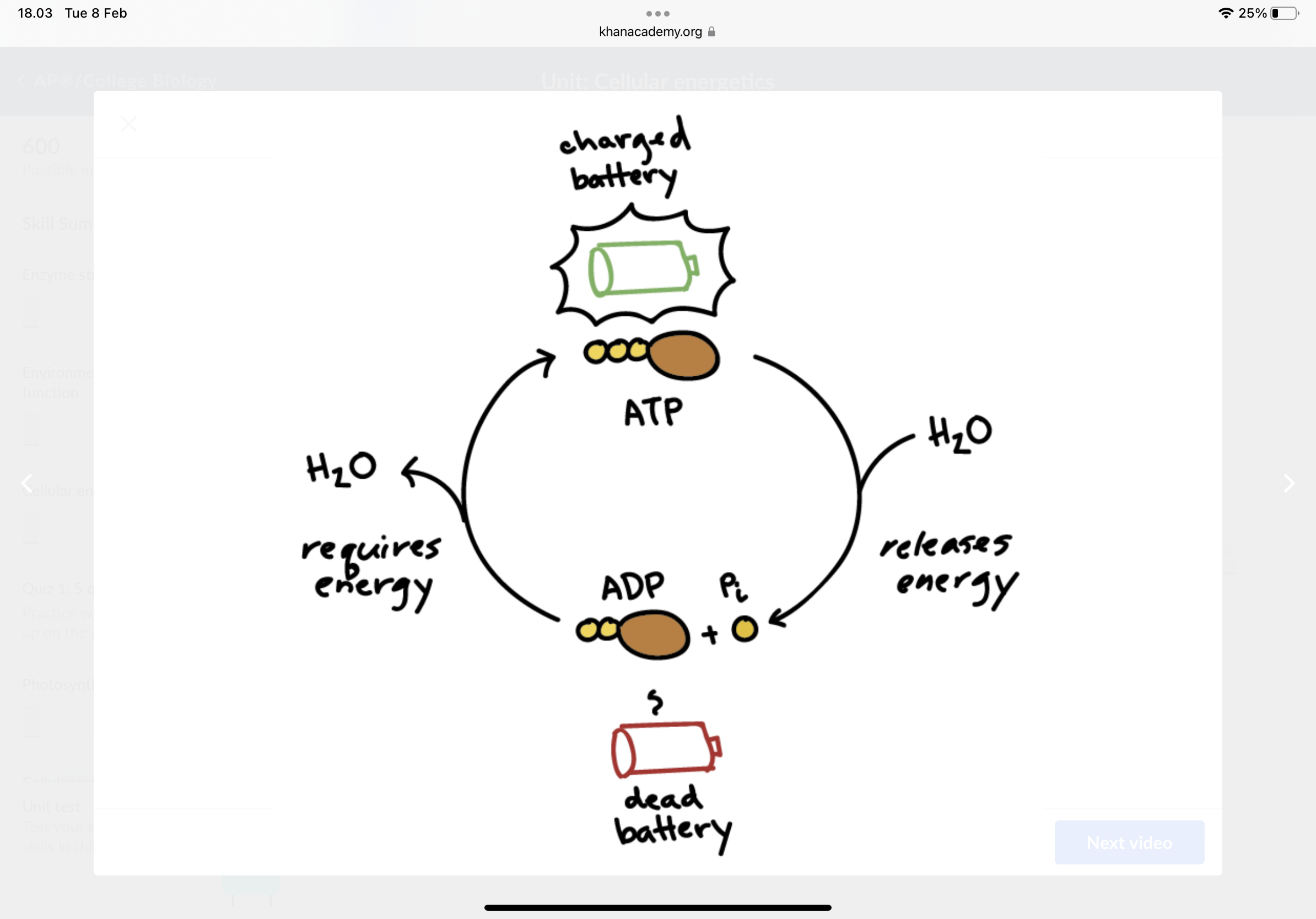 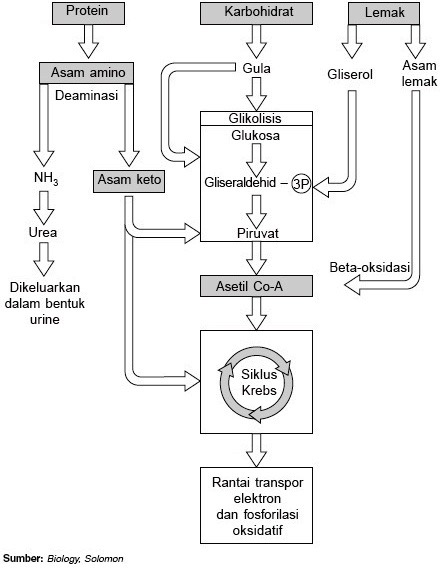 Source of ATP
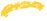 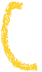 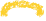 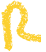 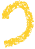 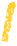 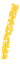 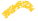 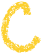 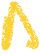 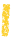 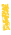 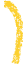 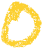 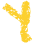 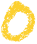 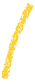 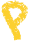 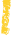 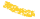 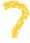 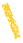 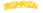 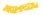 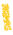 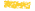 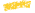 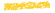 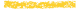 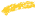 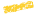 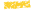 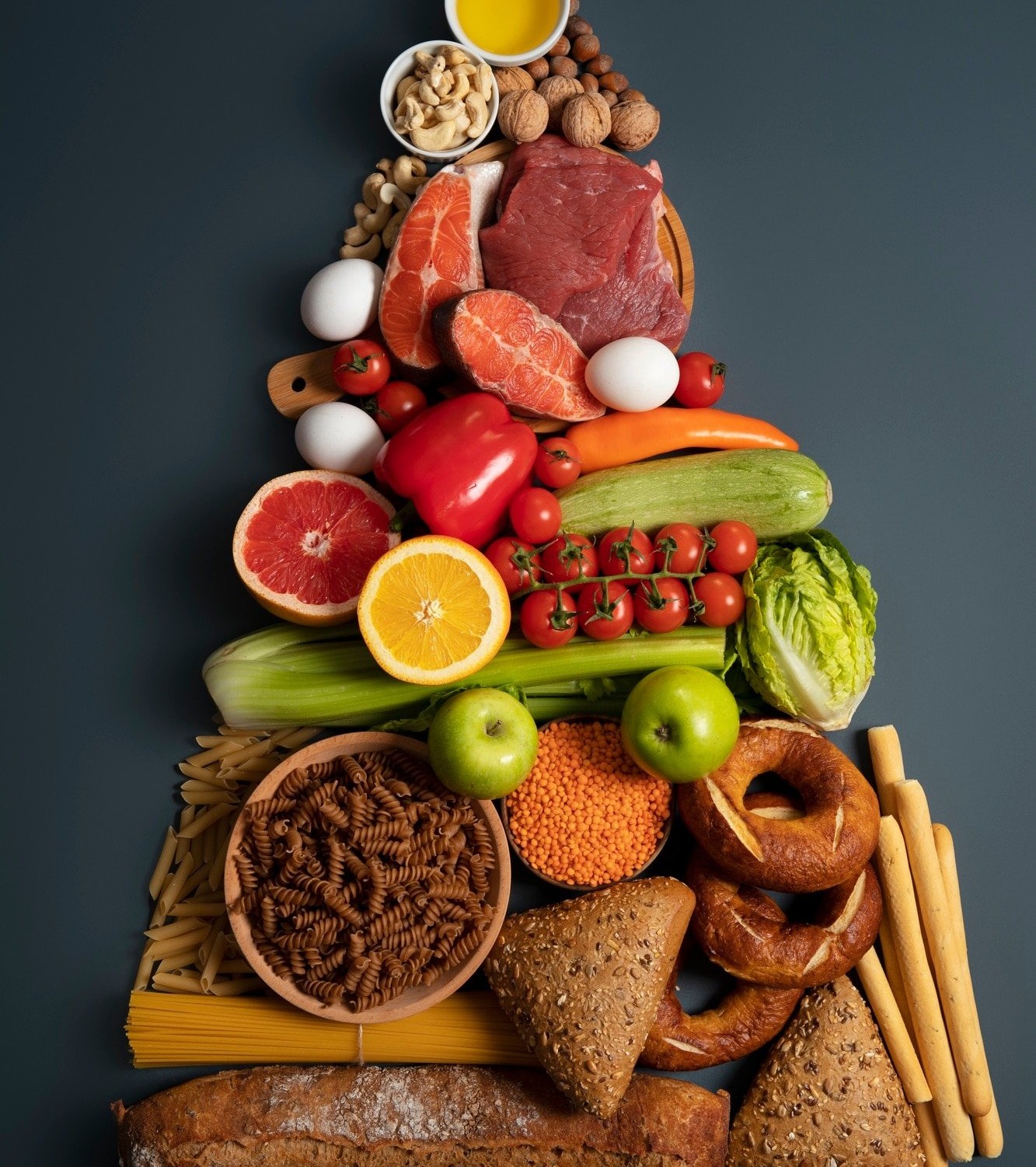 Deﬁnisi Karbohidrat
Karbohidrat adalah senyawa organik yang terdiri dari karbon, hidrogen, dan oksigen. Senyawa ini berperan sebagai sumber energi utama dalam tubuh manusia. Karbohidrat dapat ditemukan dalam makanan seperti nasi, roti, dan buah-buahan.
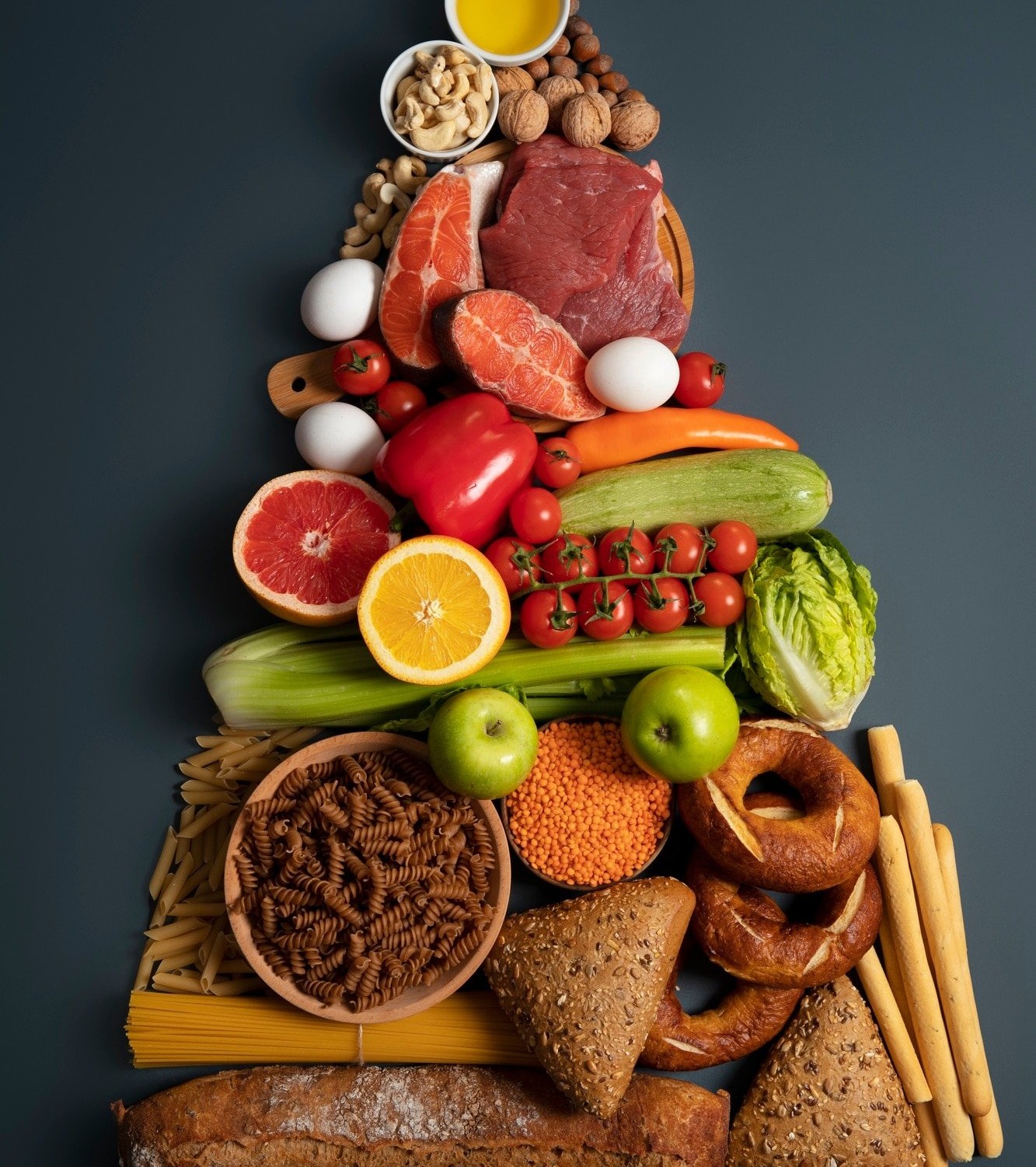 Contoh Karbohidrat dalam Kehidupan
Sehari-hari

Karbohidrat dapat ditemukan dalam berbagai makanan sehari-hari, seperti nasi, roti, pasta, kentang, dan buah- buahan. Konsumsi karbohidrat yang tepat penting untuk menjaga kesehatan dan memberikan energi yang dibutuhkan oleh tubuh.
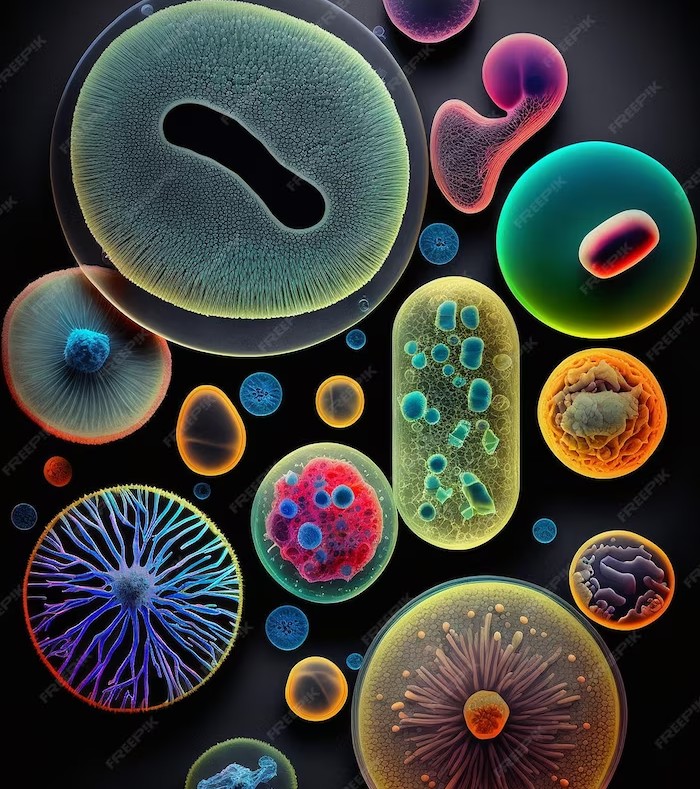 Struktur Karbohidrat
Karbohidrat memiliki struktur dasar  yang terdiri dari rings of carbon  atoms. Mereka dapat dibagi menjadi  monosakarida, disakarida, dan  polisakarida. Monosakarida adalah  unit dasar dari karbohidrat, sedangkan  disakarida dan polisakarida terbentuk
dari gabungan beberapa
monosakarida.
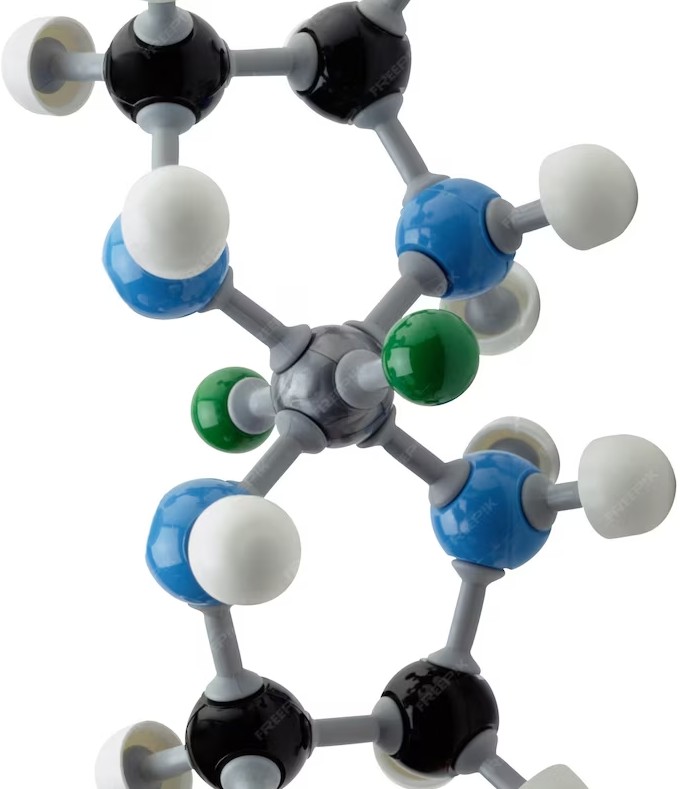 Struktur Monosakarida
Monosakarida adalah unit dasar dari  karbohidrat. Mereka terdiri dari satu  molekul gula. Contoh monosakarida  yang umum adalah glukosa, fruktosa,  dan galaktosa. Struktur monosakarida  dapat berupa rantai lurus atau cincin.
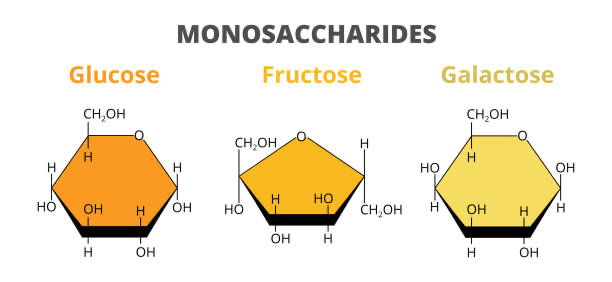 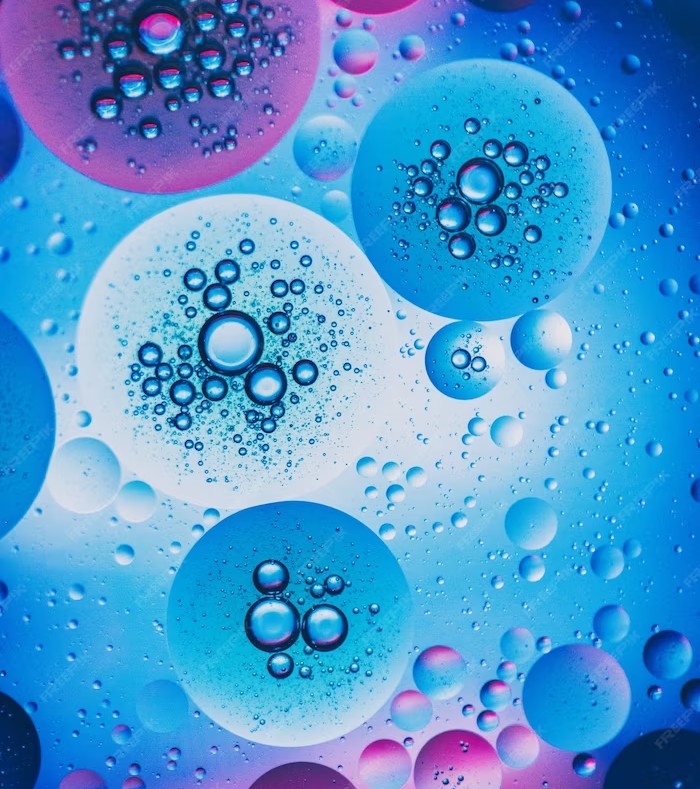 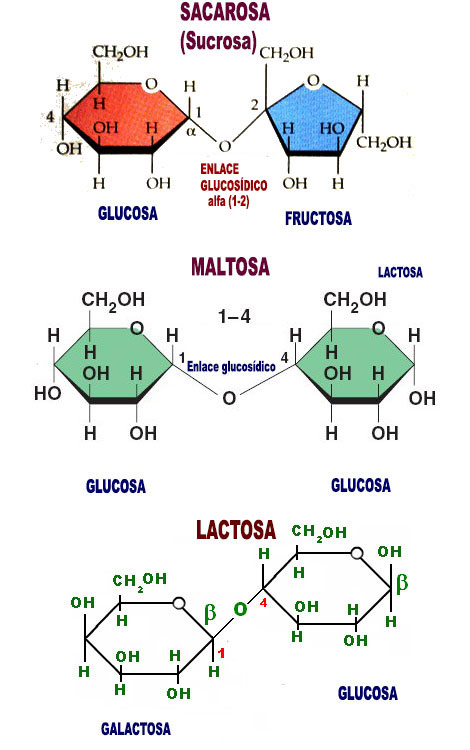 Struktur Disakarida
Disakarida terbentuk dari gabungan  dua molekul monosakarida. Contoh  disakarida yang umum adalah sukrosa,  laktosa, dan maltosa. Struktur  disakarida terbentuk melalui reaksi  kondensasi antara dua molekul  monosakarida dengan pelepasan
molekul air.
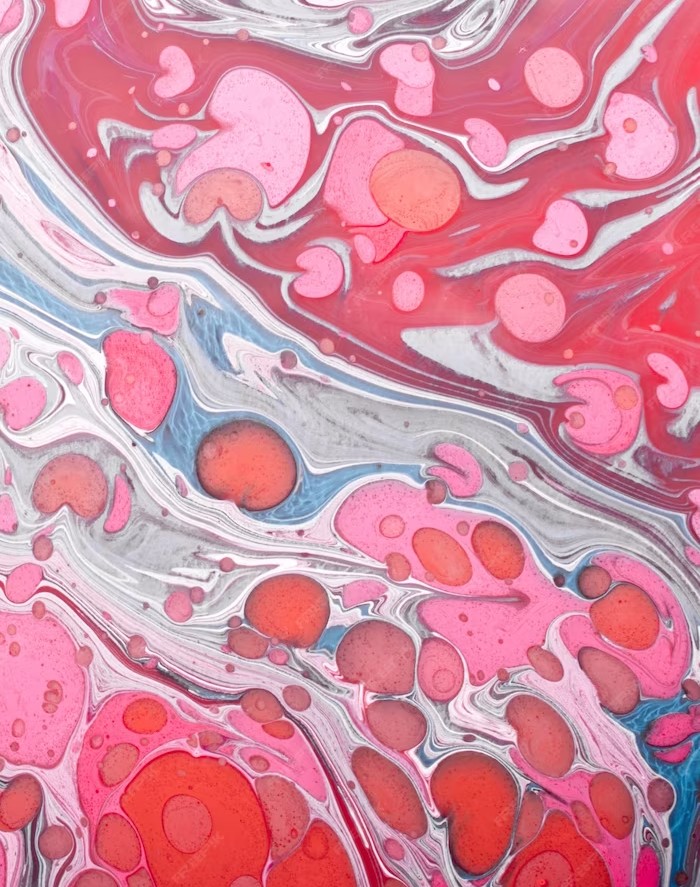 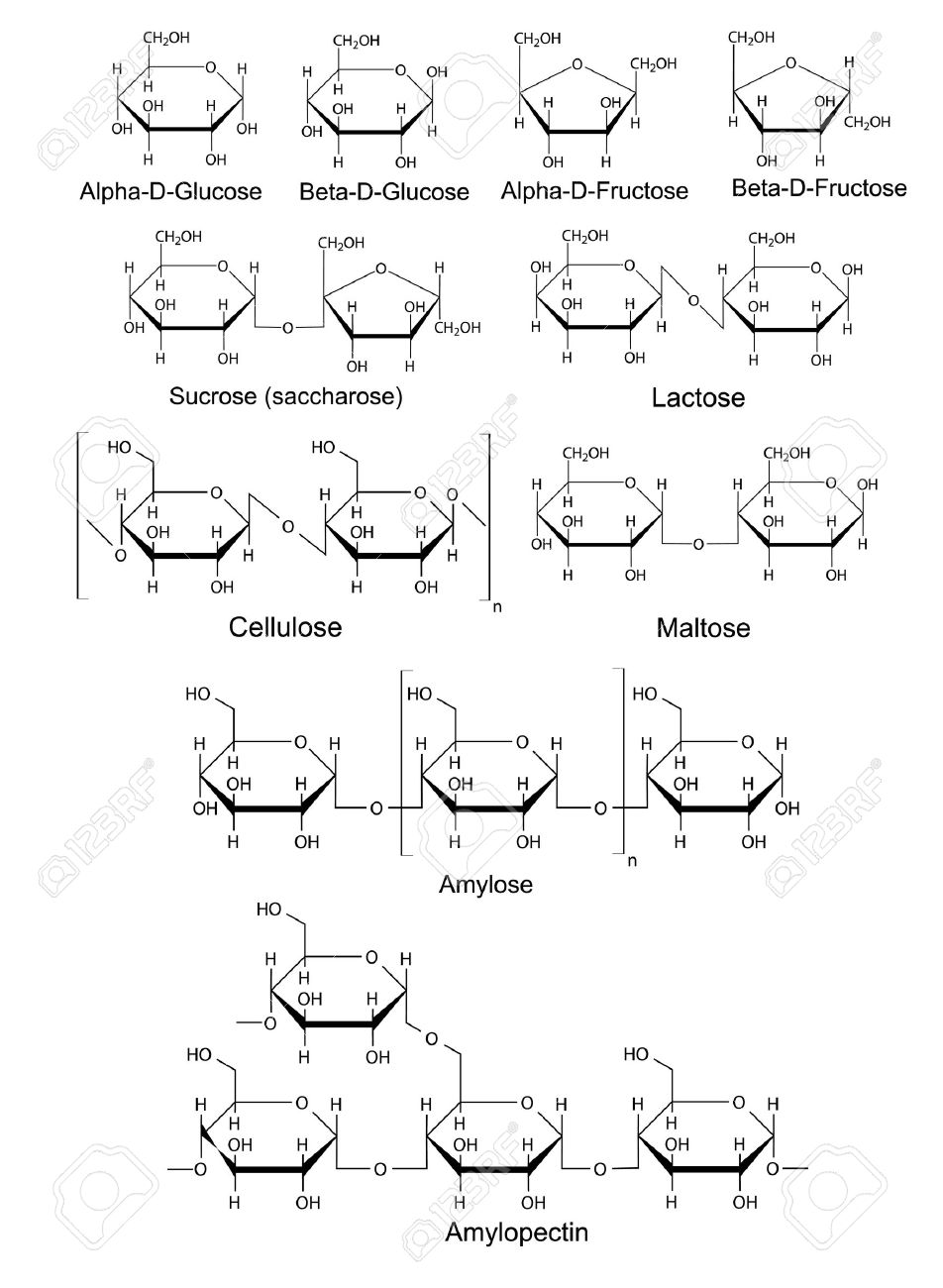 Struktur Polisakarida
Polisakarida terbentuk dari gabungan banyak  molekul monosakarida. Contoh polisakarida  yang umum adalah selulosa, amilum, dan  glikogen. Struktur polisakarida dapat berupa  rantai lurus atau bercabang.
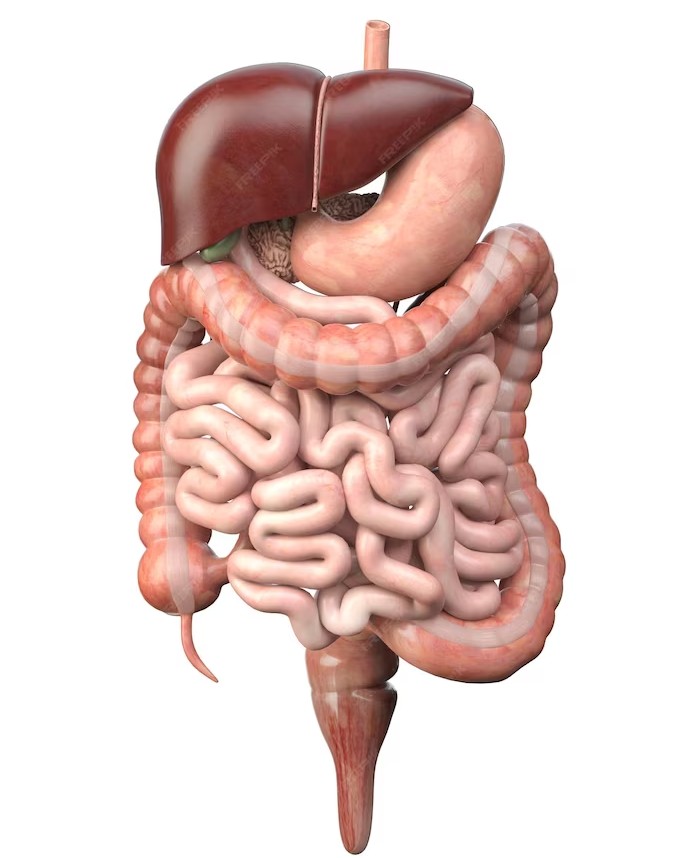 Pencernaan Karbohidrat
Proses pencernaan karbohidrat dimulai di mulut dengan bantuan enzim amilase. Selanjutnya, karbohidrat dipecah menjadi gula sederhana seperti glukosa oleh enzim-enzim di usus. Glukosa kemudian diserap oleh tubuh dan digunakan sebagai sumber energi.
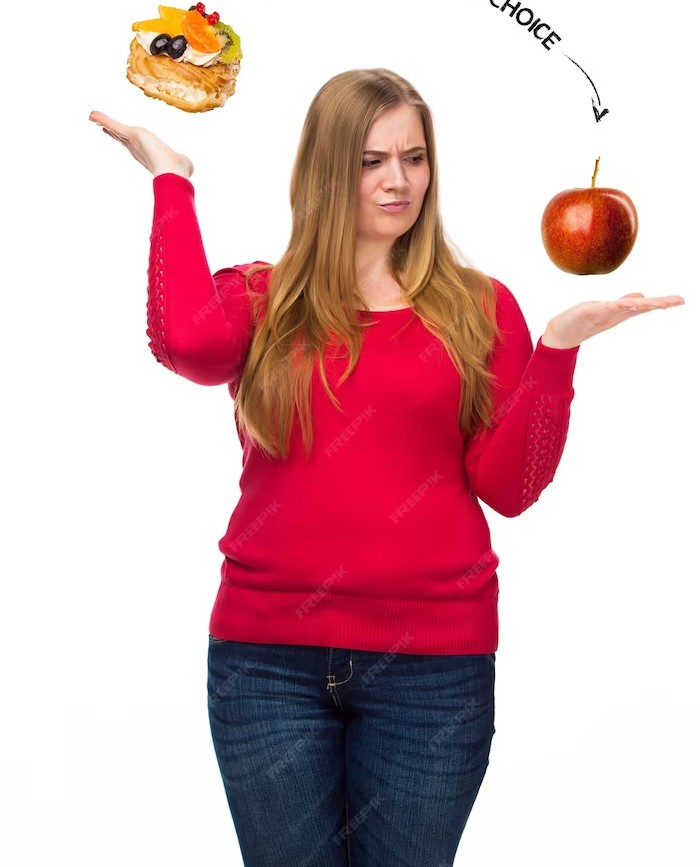 Proses Metabolisme Karbohidrat
Proses metabolisme karbohidrat  dimulai dengan glikolisis, di mana  glukosa dipecah menjadi piruvat.  Selanjutnya, piruvat masuk ke dalam  siklus Krebs untuk menghasilkan  energi dalam bentuk ATP. Fosforilasi  oksidatif adalah tahap akhir  metabolisme karbohidrat di mana  ATP diproduksi secara eﬁsien. Proses  ini sangat penting dalam  memberikan energi bagi sel dan  fungsi tubuh secara keseluruhan.
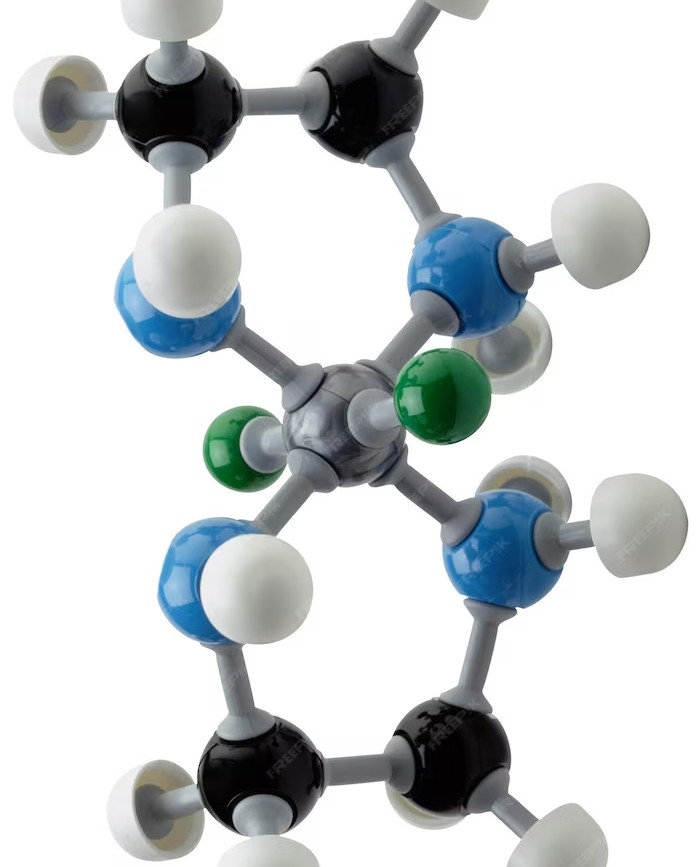 Regulasi Metabolisme Karbohidrat
Regulasi metabolisme karbohidrat  terjadi melalui aksi hormon insulin  dan glukagon. Insulin merangsang  penyerapan glukosa oleh sel-sel  tubuh dan meningkatkan  penyimpanan glukosa dalam bentuk  glikogen di hati dan otot. Glukagon, di  sisi lain, merangsang pemecahan  glikogen menjadi glukosa dan  meningkatkan produksi glukosa oleh  hati. Keseimbangan antara insulin  dan glukagon penting untuk  menjaga kadar glukosa darah yang  stabil.
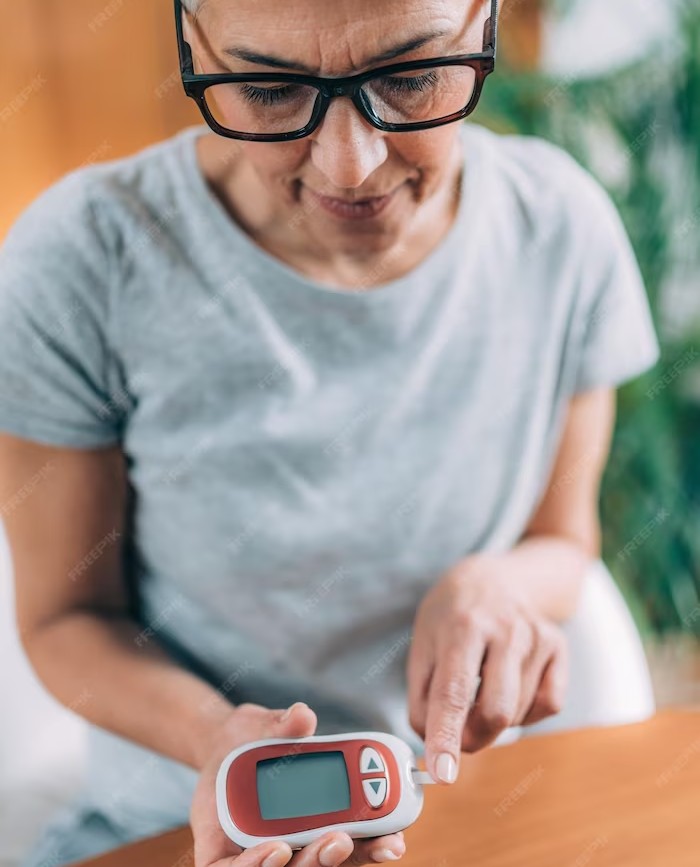 Implikasi Metabolisme Karbohidrat
Metabolisme karbohidrat memiliki  implikasi penting dalam kesehatan  dan penyakit. Gangguan dalam  metabolisme karbohidrat dapat  menyebabkan masalah seperti  diabetes melitus, obesitas, dan  gangguan energi. Memahami proses  dan regulasi metabolisme karbohidrat  membantu dalam pengelolaan  berbagai kondisi kesehatan terkait  karbohidrat.
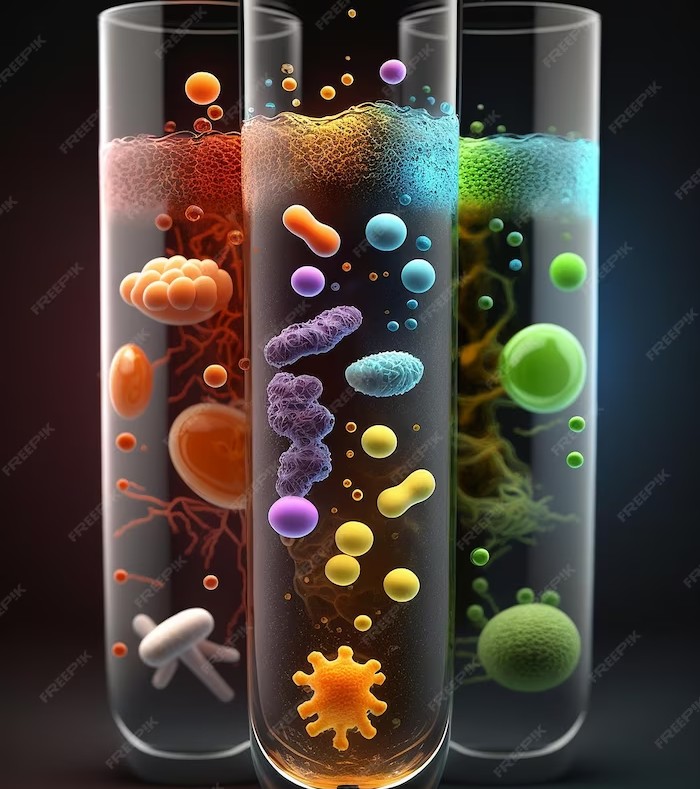 Peran Karbohidrat dalam Metabolisme
Karbohidrat berperan penting dalam metabolisme energi, pembentukan struktur sel, dan penyimpanan energi dalam bentuk glikogen. Selain itu, karbohidrat juga berfungsi sebagai sinyal seluler dan komponen penting dalam sistem kekebalan tubuh.
Carbohydrate
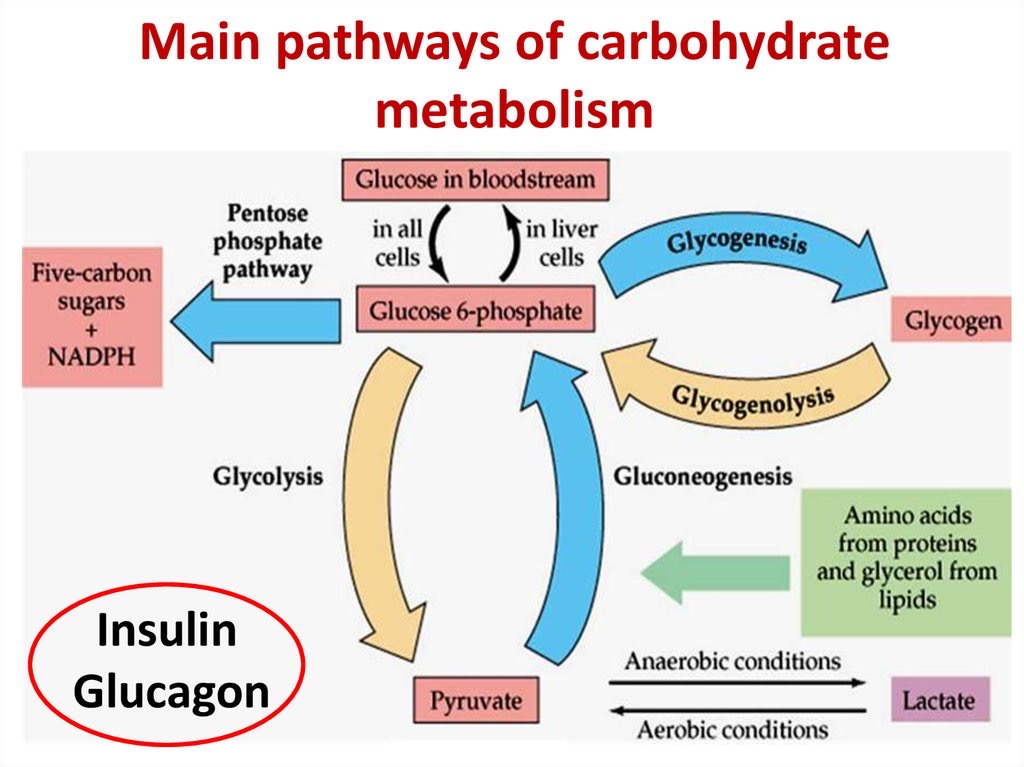 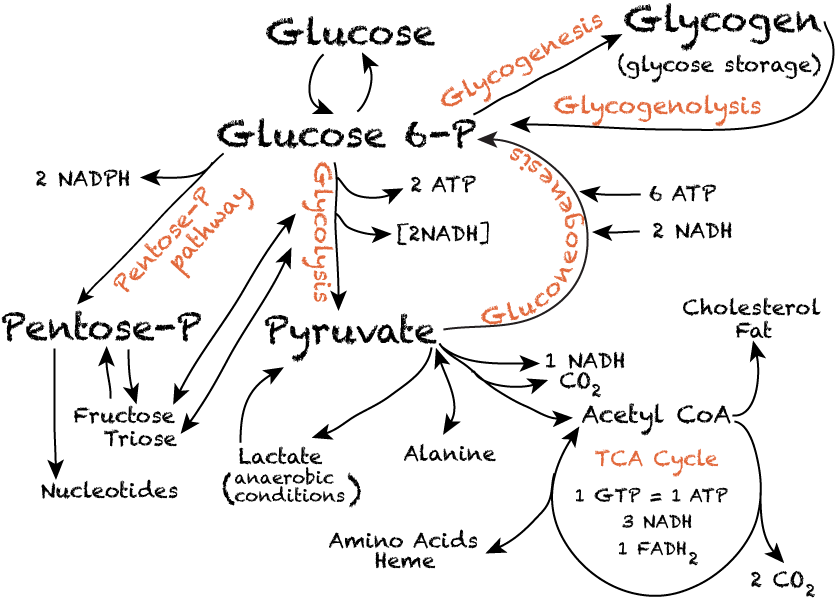 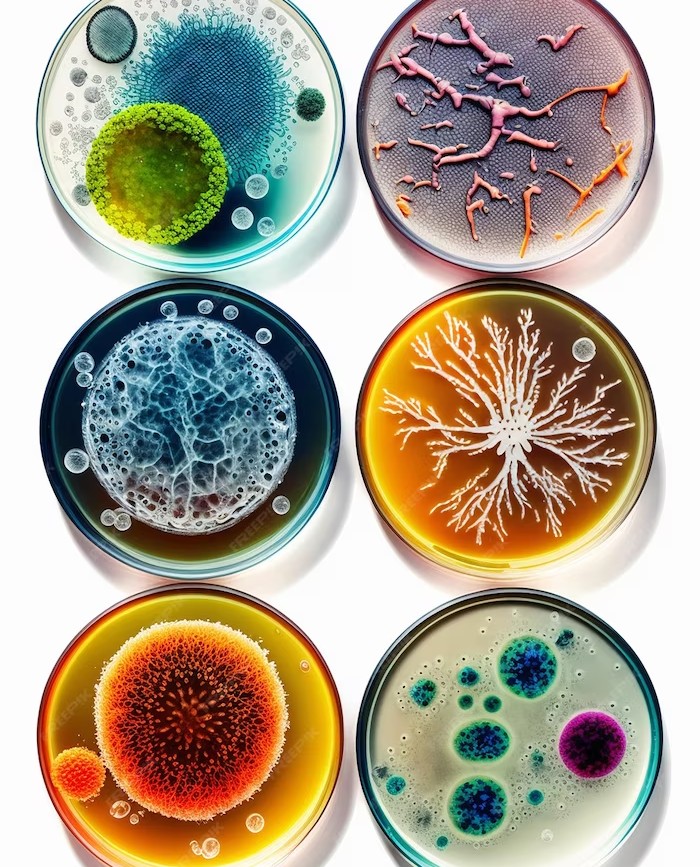 Glikolisis
Glikolisis adalah tahap awal  metabolisme karbohidrat di mana  glukosa dipecah menjadi dua molekul  piruvat. Tahap ini terjadi di sitoplasma  sel. Glikolisis menghasilkan sedikit  ATP dan NADH. Piruvat yang  dihasilkan kemudian dapat masuk ke  siklus Krebs untuk menghasilkan  lebih banyak energi.
Glycolysis Outline
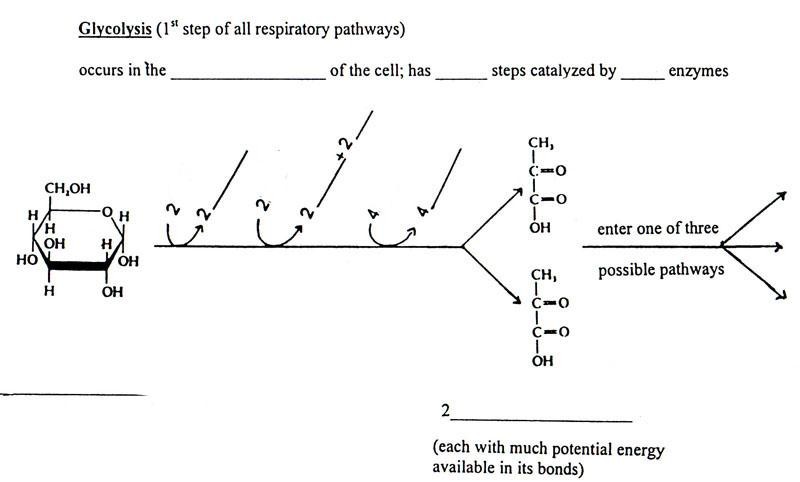 9
cytoplasm
9
glucose
pyruvic acid
hexokinase is an enzyme present in all cells whereas the glucokinase is an enzyme only present in the liver
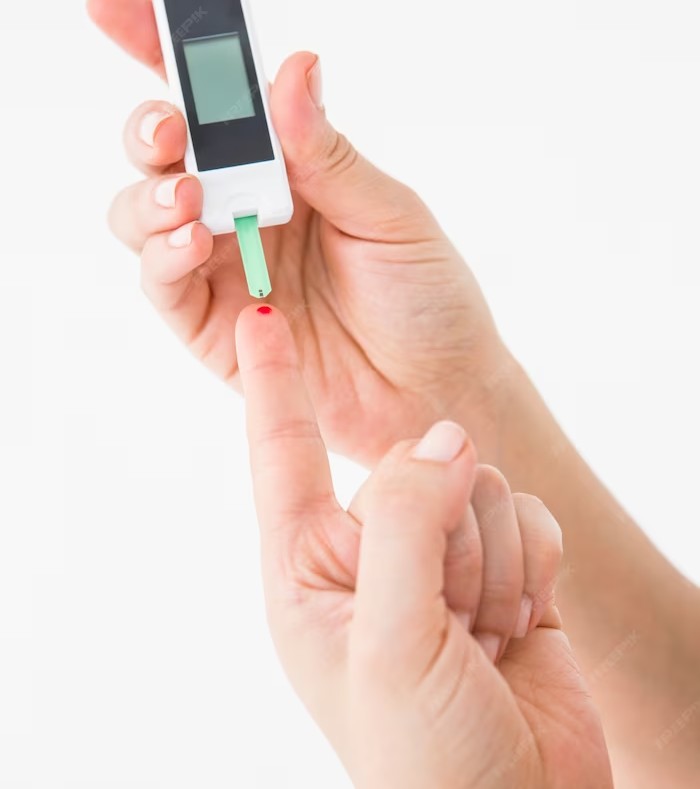 Step 1: Glucose Phosphorylation
The first step of glycolysis is the phosphorylation of glucose to form glucose-6-phosphate. This reaction is catalyzed by the enzyme hexokinase. Phosphorylation helps to trap glucose inside the cell and primes it for subsequent metabolic reactions. Hexokinase is subject to feedback inhibition by its product, glucose-6-phosphate, ensuring the regulation of glycolysis.
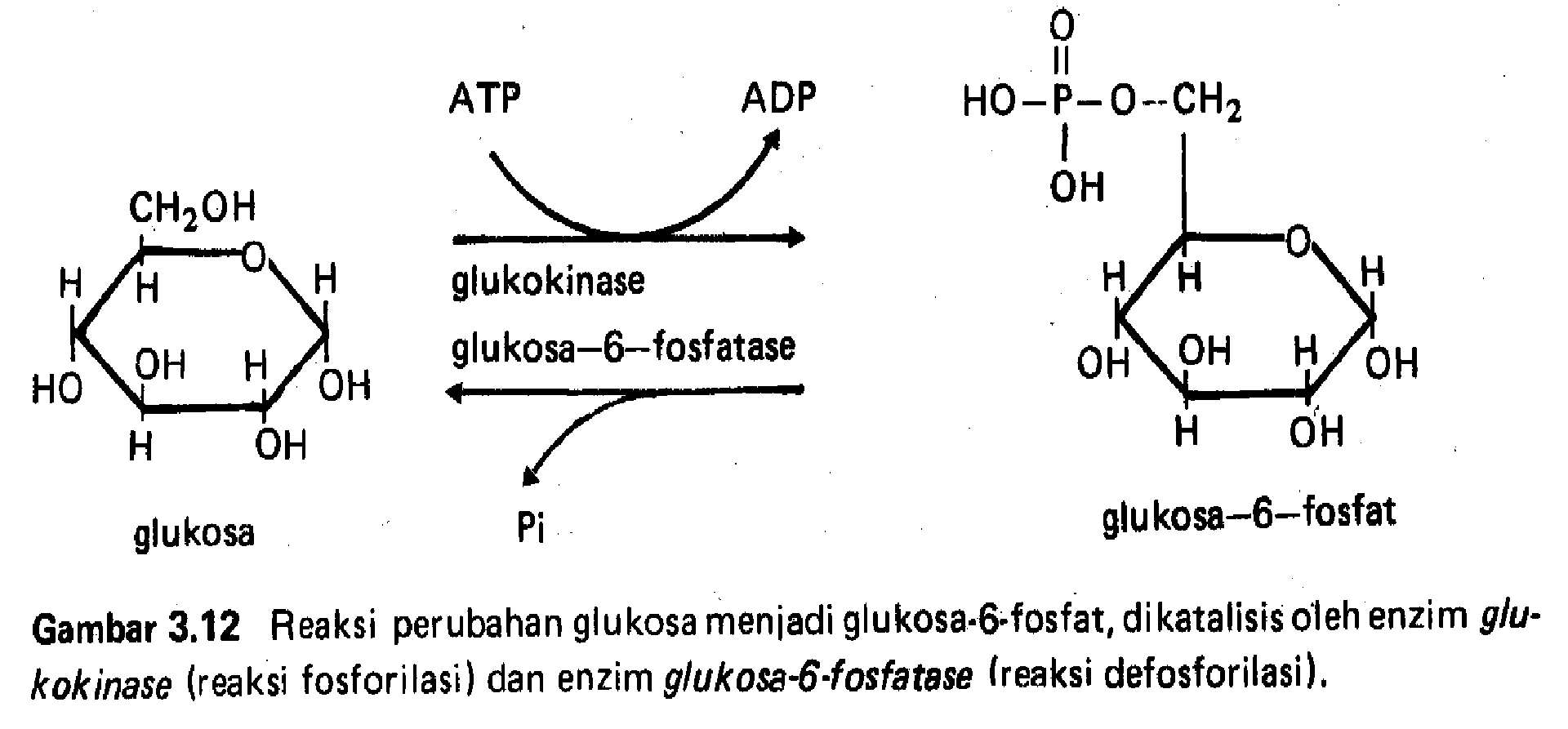 hexokinase is an enzyme present in all cells whereas the glucokinase is an enzyme only present in the liver
Step 2: Isomerization
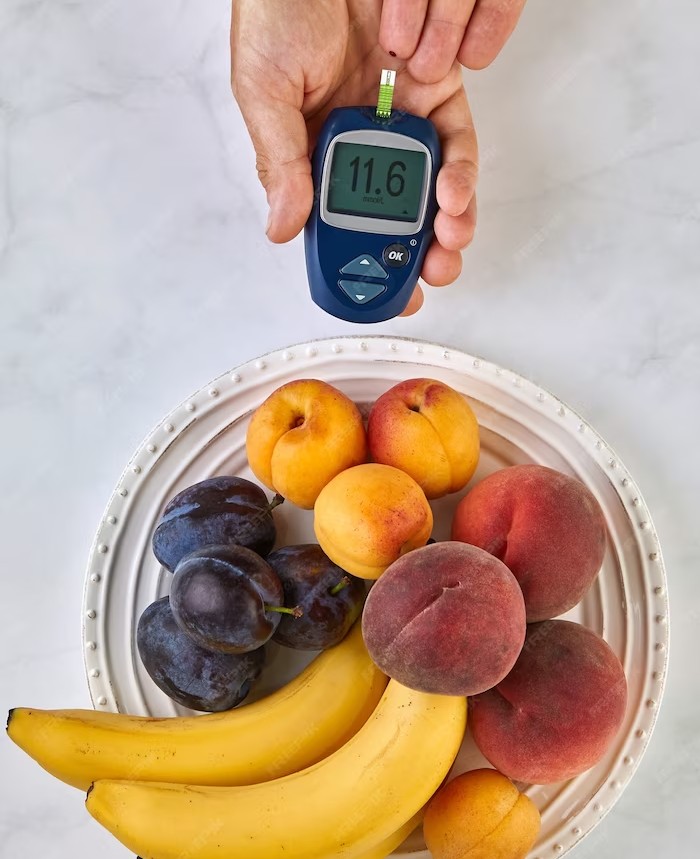 In the second step, glucose-6-phosphate is converted into its isomer, fructose-6- phosphate, by the enzyme phosphoglucose isomerase. This isomerization reaction is reversible and plays a crucial role in further metabolic transformations. The interconversion between glucose-6-phosphate and
fructose-6-phosphate allows for the entry of fructose into the glycolytic pathway.
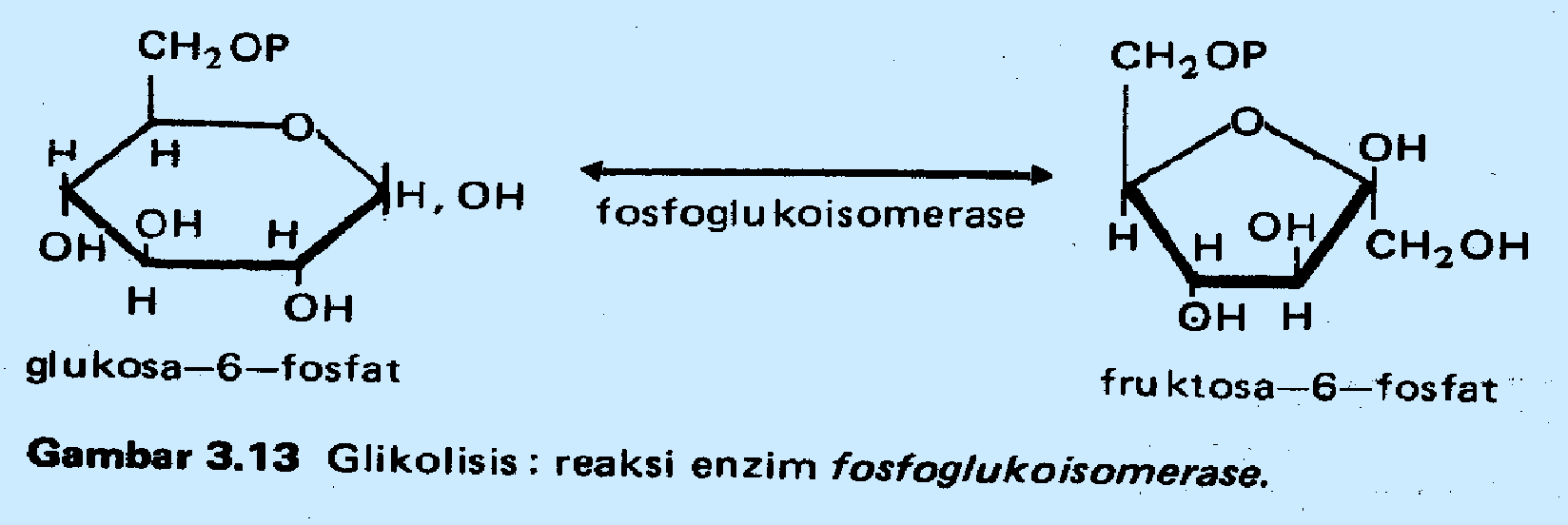 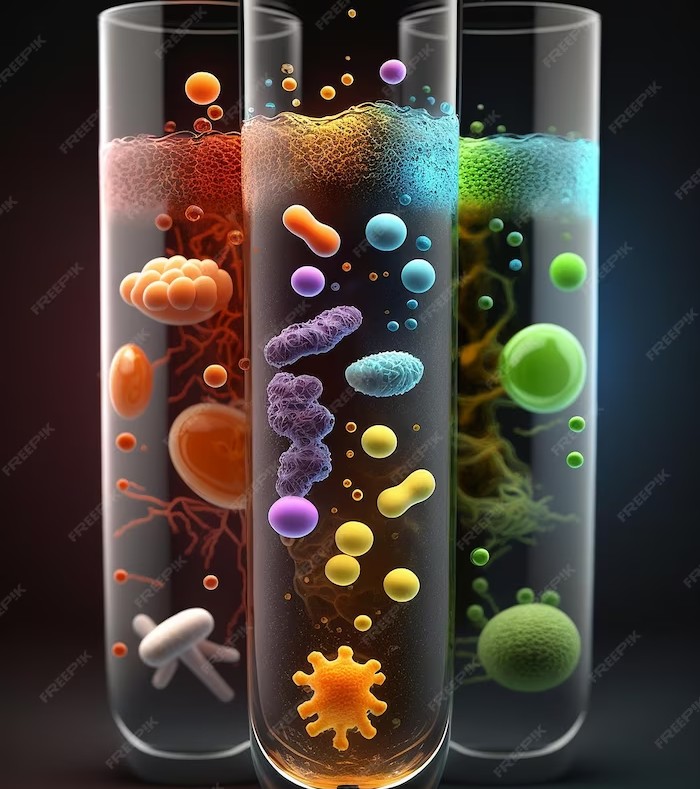 Step 3: Rate-Limiting Enzyme
The third step of glycolysis is catalyzed by the rate-limiting enzyme, phosphofructokinase-1 (PFK-1). PFK-1 converts fructose-6- phosphate to fructose-1,6- bisphosphate. This reaction is highly regulated and serves as a major control point in glycolysis.
PFK-1 is allosterically inhibited by high levels of ATP and citrate, while it is activated by AMP and
fructose-2,6-bisphosphate.
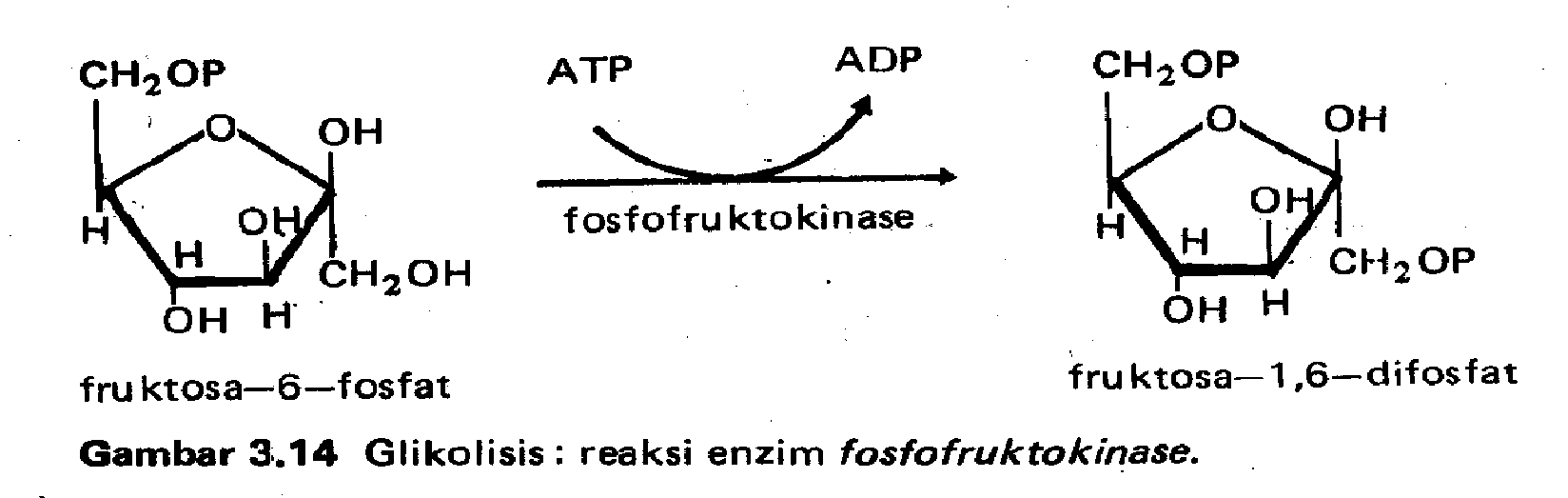 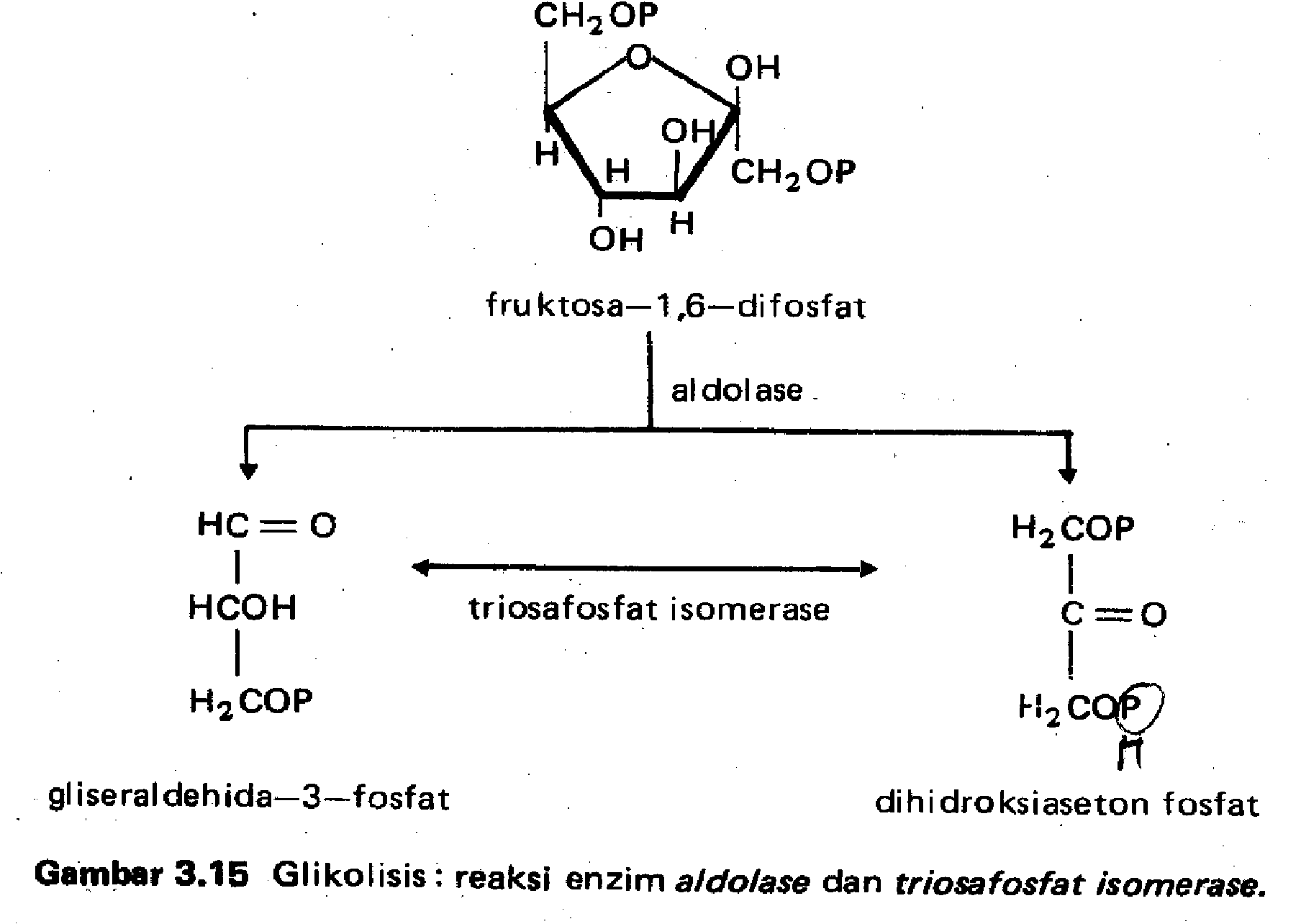 Step 4: Cleavage
In the fourth step, fructose-1,6- bisphosphate is cleaved into two three- carbon molecules: dihydroxyacetone phosphate (DHAP) and glyceraldehyde- 3-phosphate (G3P). This reaction is catalyzed by the enzyme aldolase. DHAP can be readily converted to G3P, ensuring the continuation of glycolysis. The interconversion between DHAP and G3P is facilitated by the enzyme triose phosphate isomerase.
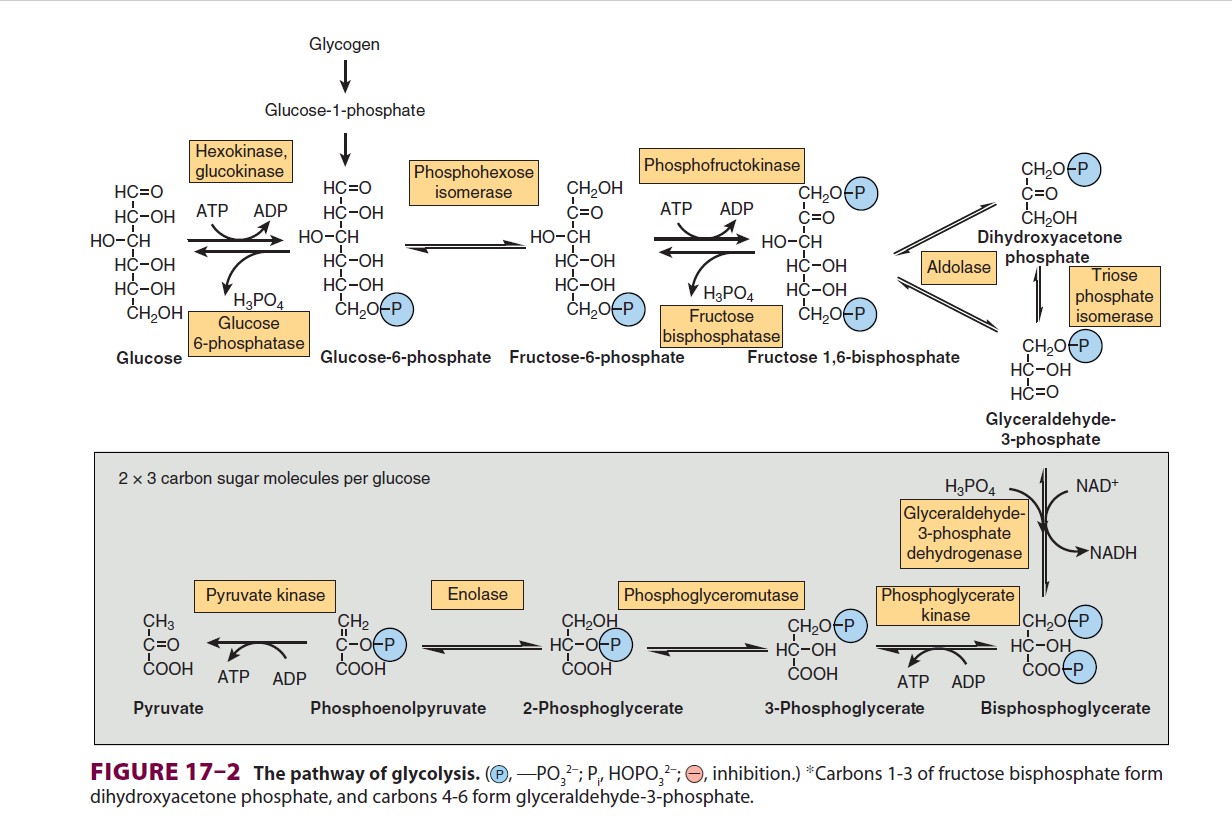 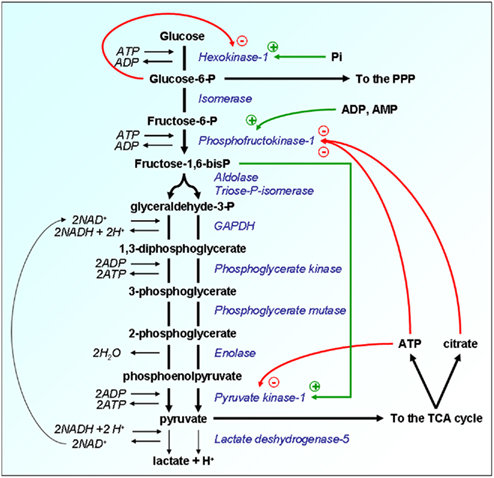 Glycolysis
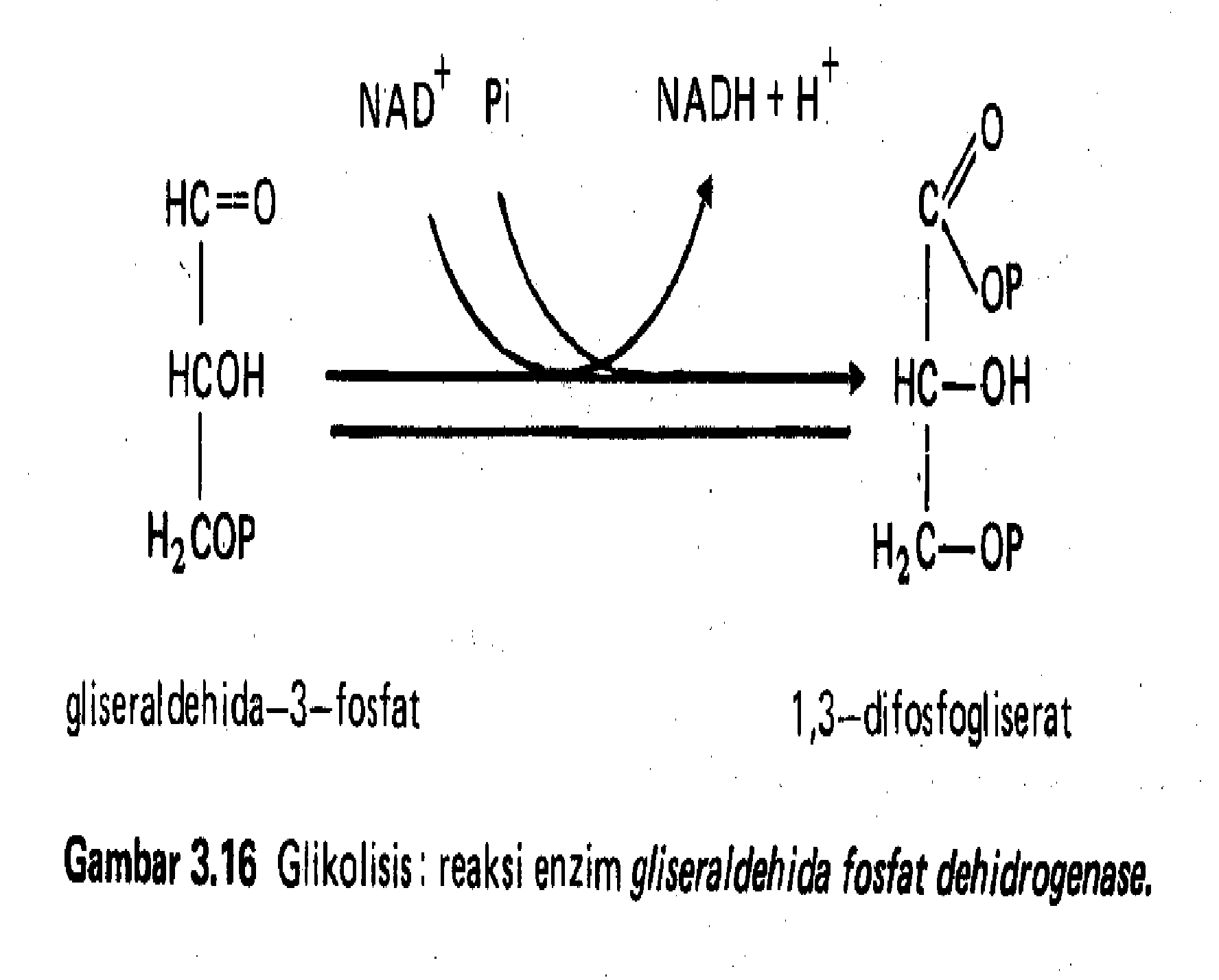 Step 5: Energy Generation
In the fifth step, each glyceraldehyde-3-phosphate molecule is converted into 1,3- bisphosphoglycerate (1,3-BPG)
through a series of reactions involving oxidation and phosphorylation. This process generates NADH and produces ATP via substrate-level
phosphorylation. The enzymes involved in this step are glyceraldehyde-3-phosphate dehydrogenase and phosphoglycerate kinase.
Step 6: ATP Production
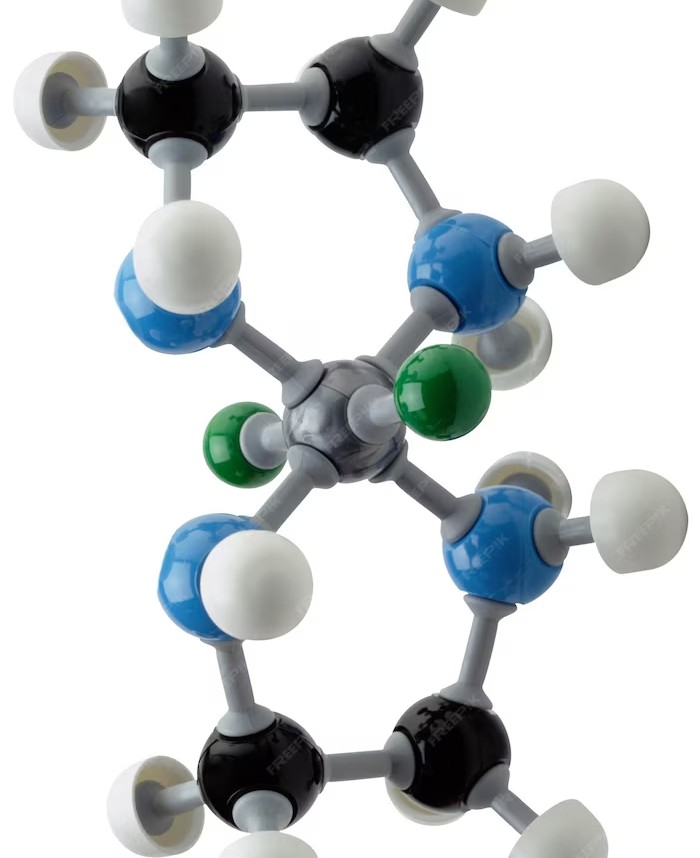 In the sixth step, 1,3- bisphosphoglycerate is converted into 3- phosphoglycerate by the enzyme phosphoglycerate kinase. This reaction involves the transfer of a phosphate group from 1,3-BPG to ADP, resulting in the formation of ATP. This is the first instance of ATP production in glycolysis.
Phosphoglycerate kinase plays a crucial role in linking glycolysis to ATP production.
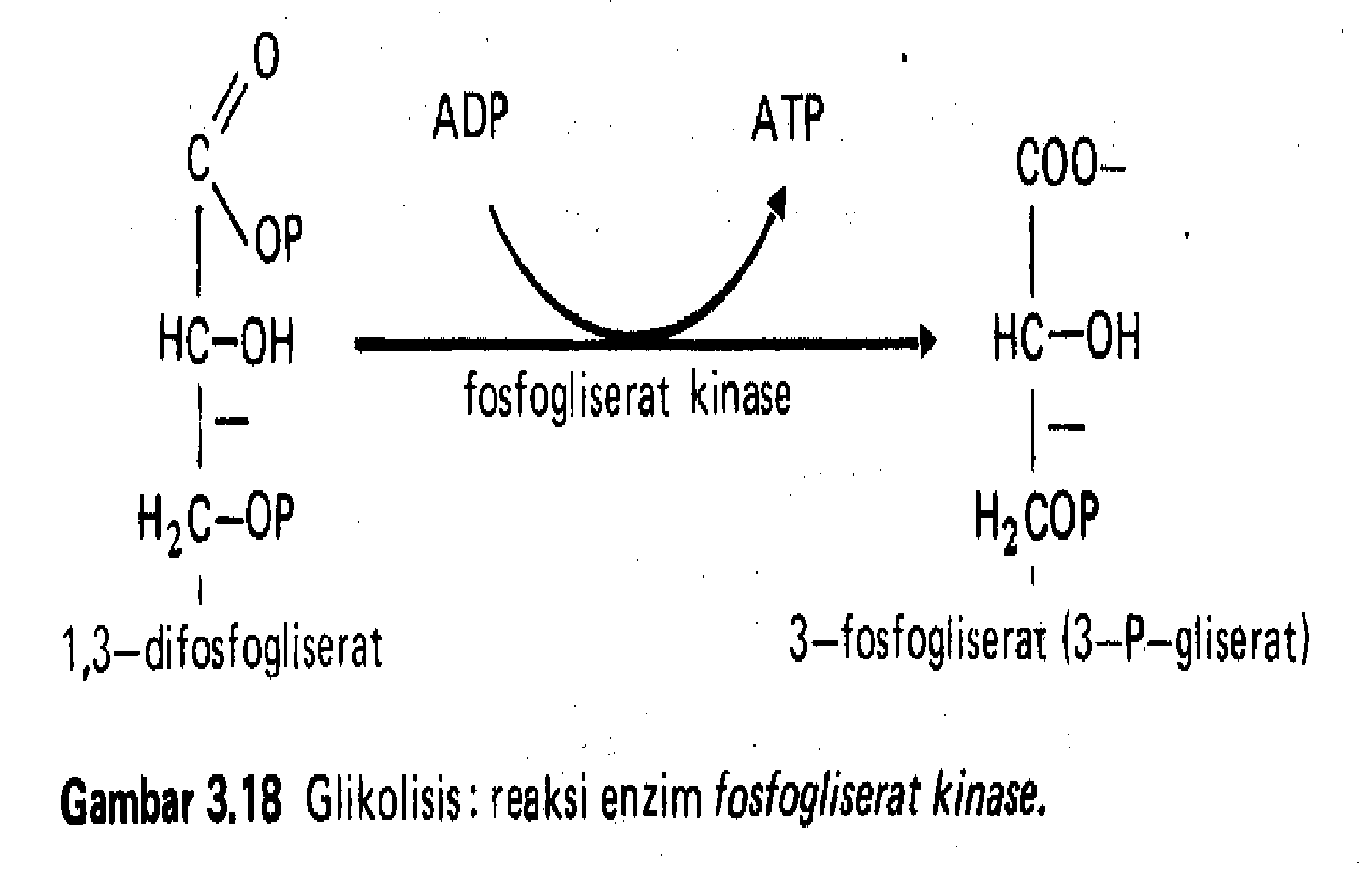 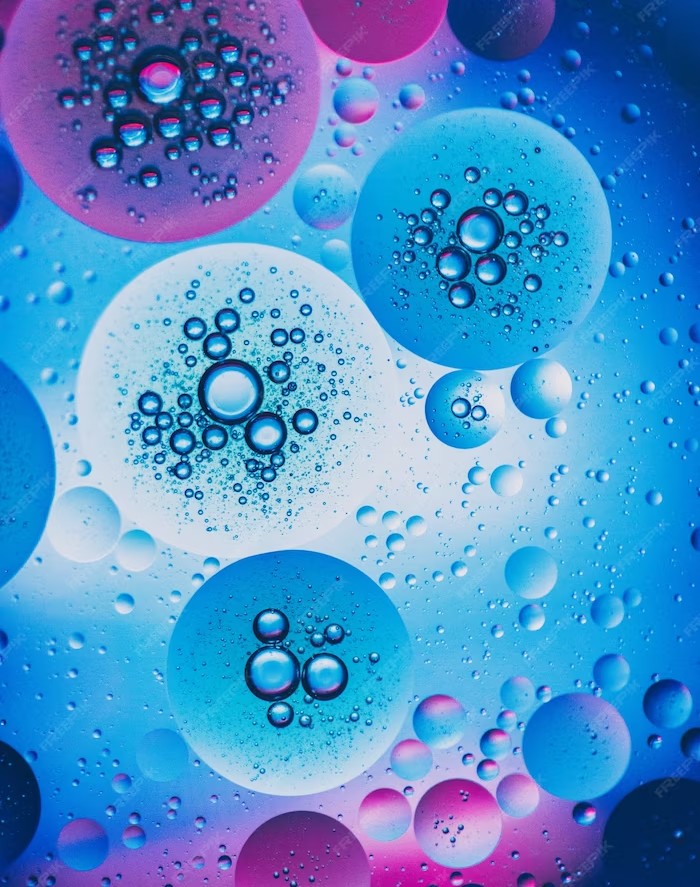 Step 7: Phosphoenolpyruvate Formation
In the seventh step, 3-phosphoglycerate is converted into 2-phosphoglycerate through the action of the enzyme phosphoglycerate mutase. This reaction involves the transfer of a phosphate group within the molecule. The conversion of 2-phosphoglycerate to phosphoenolpyruvate (PEP) is facilitated by the enzyme enolase. These reactions prepare the substrate for the final step of glycolysis.
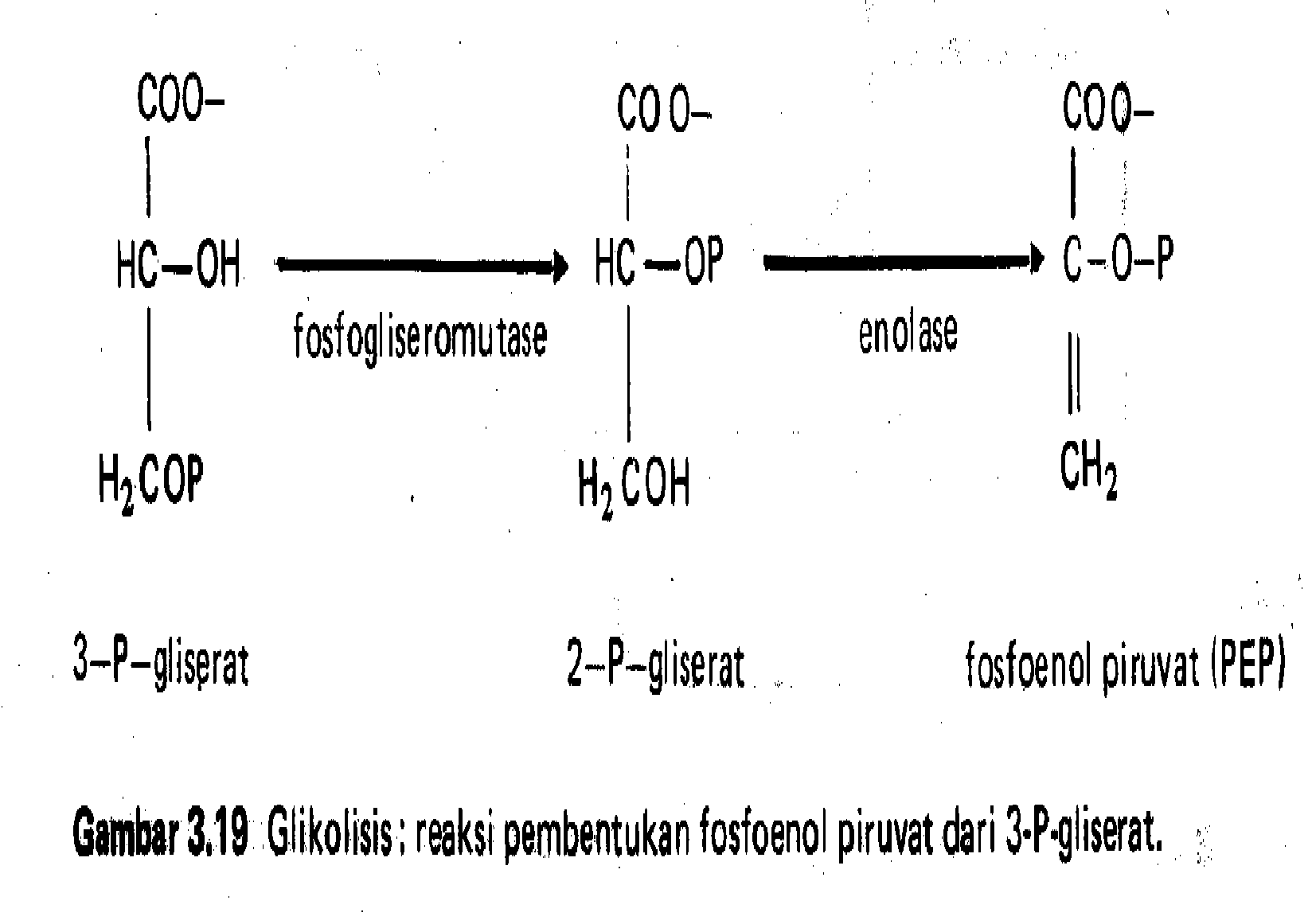 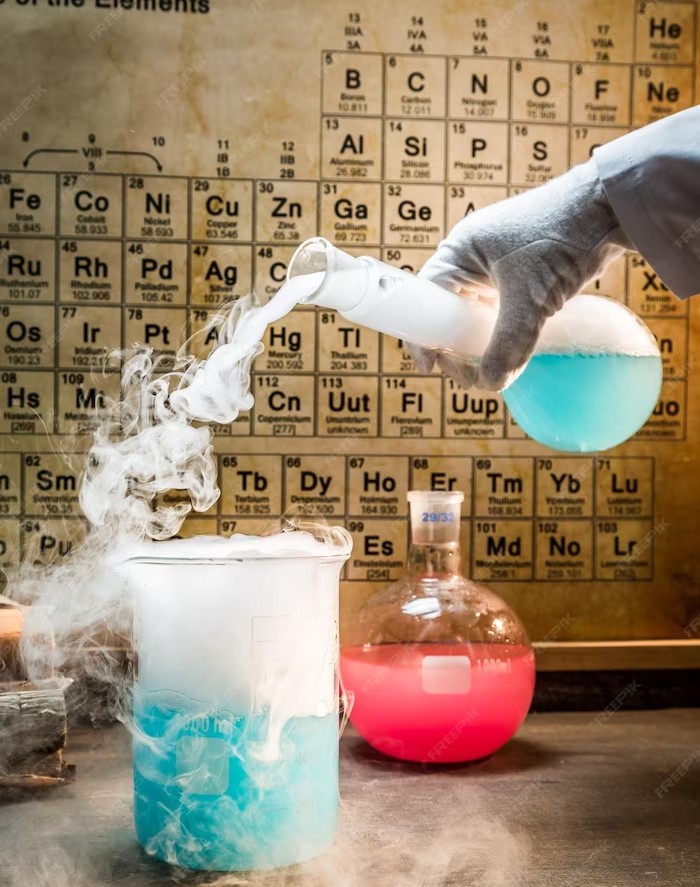 Step 8: Pyruvate Formation
The ultimate step of glycolysis involves the conversion of phosphoenolpyruvate (PEP) to pyruvate. This reaction is catalyzed by the enzyme pyruvate kinase. It results in the production of the final ATP molecules of glycolysis via substrate-level phosphorylation.
Pyruvate kinase is subject to regulation by various allosteric effectors, such as ATP, ADP, and
fructose-1,6-bisphosphate.
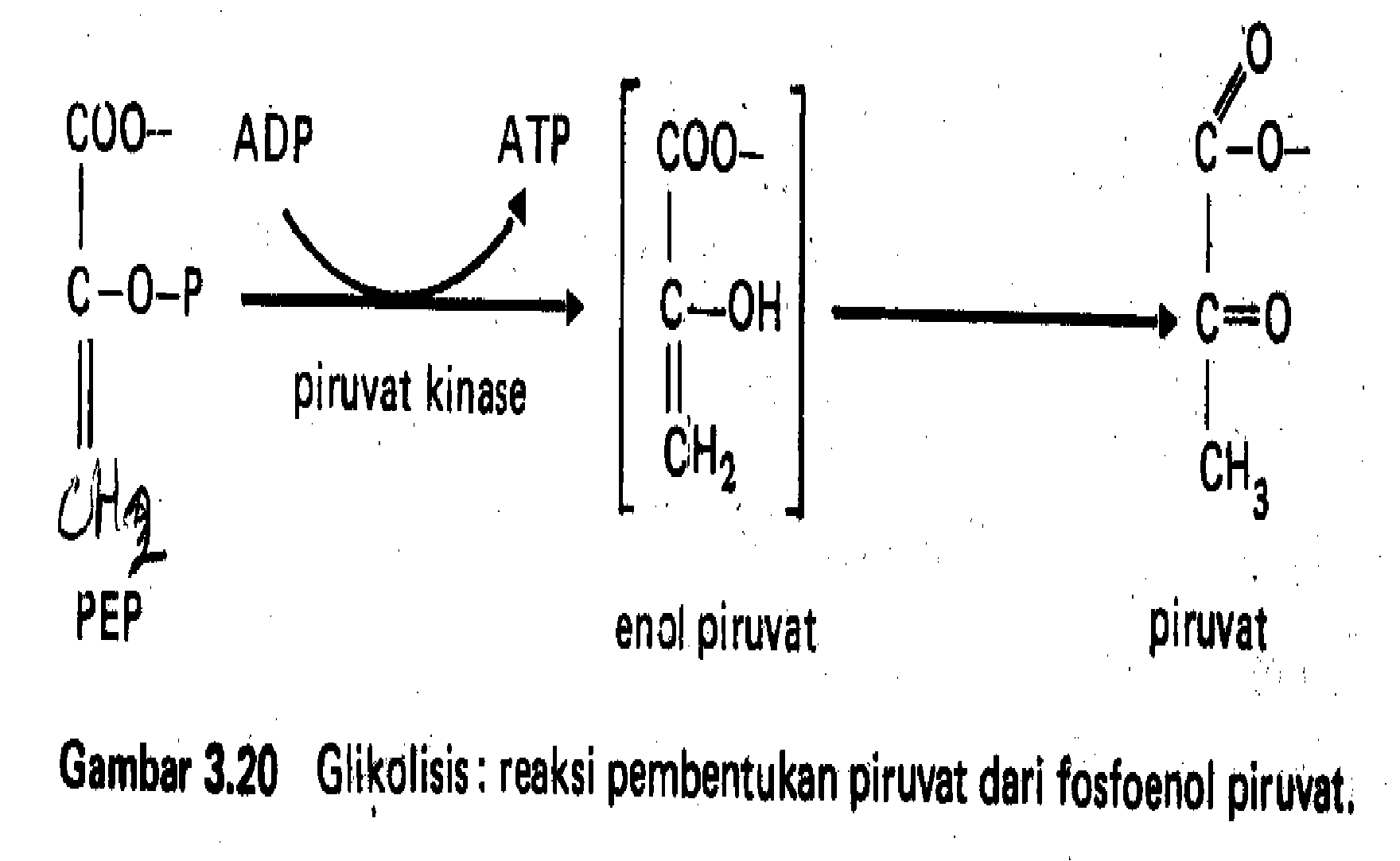 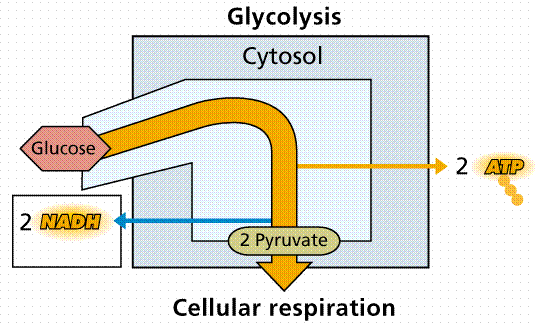 Glikolisis Anaerobic
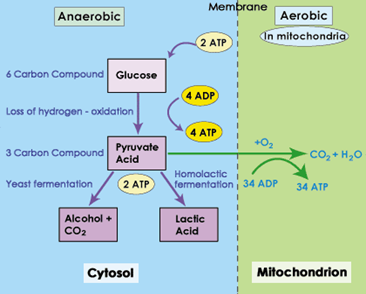 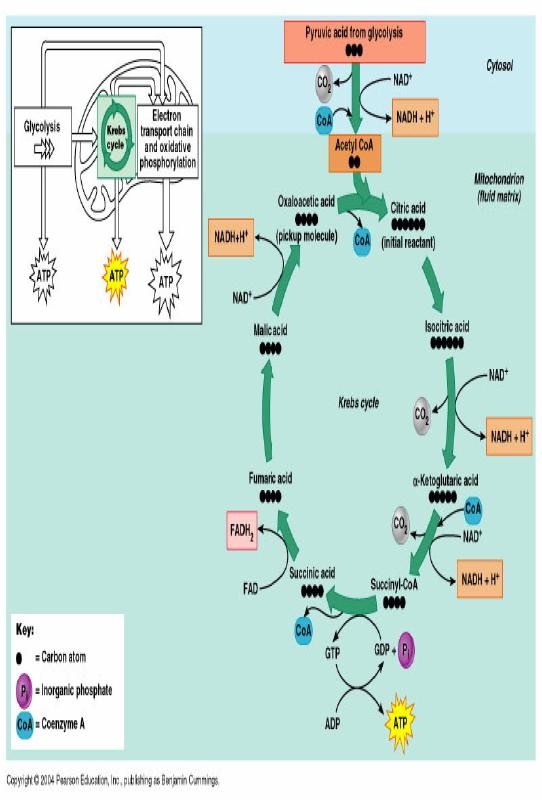 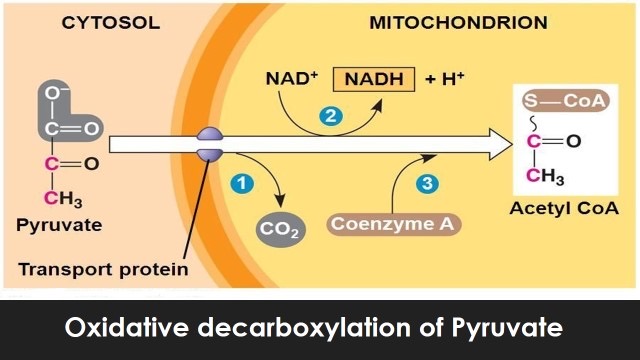 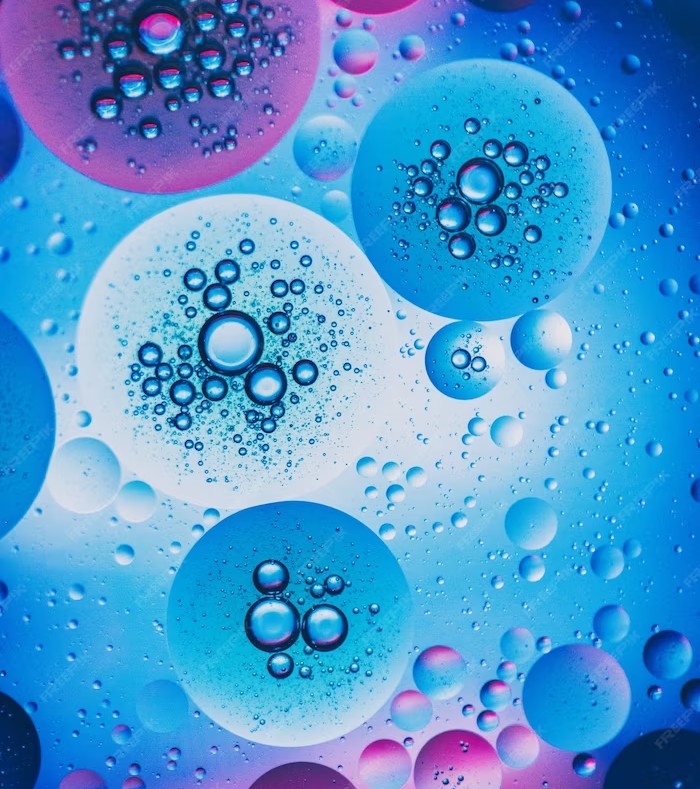 Signiﬁcance of Oxidative Decarboxylation
Oxidative decarboxylation is a fundamental process in cellular respiration, enabling the conversion of organic acids into acetyl-CoA, a crucial molecule in the citric acid cycle. This process generates ATP, the primary energy currency of cells. Furthermore, oxidative decarboxylation plays a vital role in the biosynthesis of various important molecules, including amino acids, fatty acids, and neurotransmitters. Understanding its significance enhances our knowledge of cellular metabolism and its implications in
human health and disease.
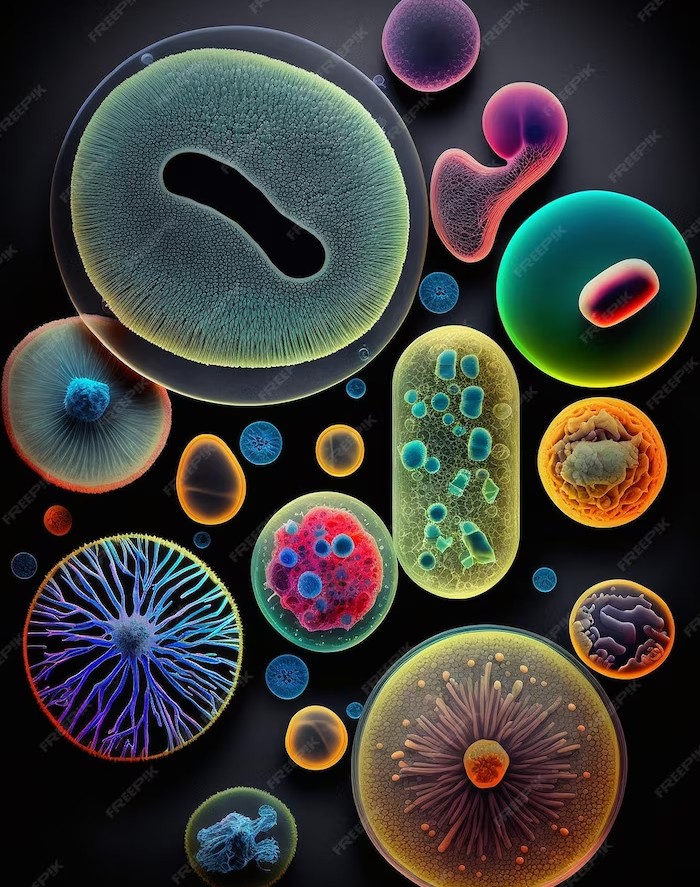 Mitokondria
Mitokondria adalah organel sel yang  bertanggung jawab untuk produksi energi.
Siklus Krebs terjadi di dalam mitokondria.
Mitokondria memiliki dua membran, yaitu  membran luar dan membran dalam. Membran  dalam mengandung enzim-enzim yang terlibat  dalam Siklus Krebs.
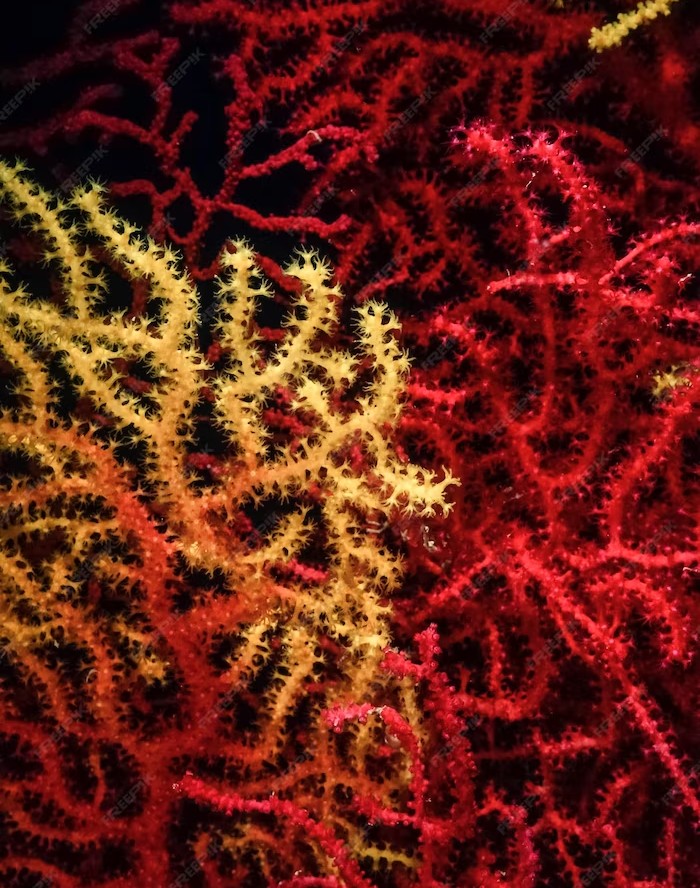 Siklus Krebs
Siklus Krebs, juga dikenal sebagai siklus asam  sitrat, adalah tahap metabolisme karbohidrat di  mana piruvat diubah menjadi energi. Siklus ini terjadi di dalam  mitokondria sel. Selama siklus Krebs, karbon  dioksida juga dihasilkan sebagai produk  samping. Energinya kemudian digunakan oleh  sel untuk menjalankan berbagai fungsi biologis.
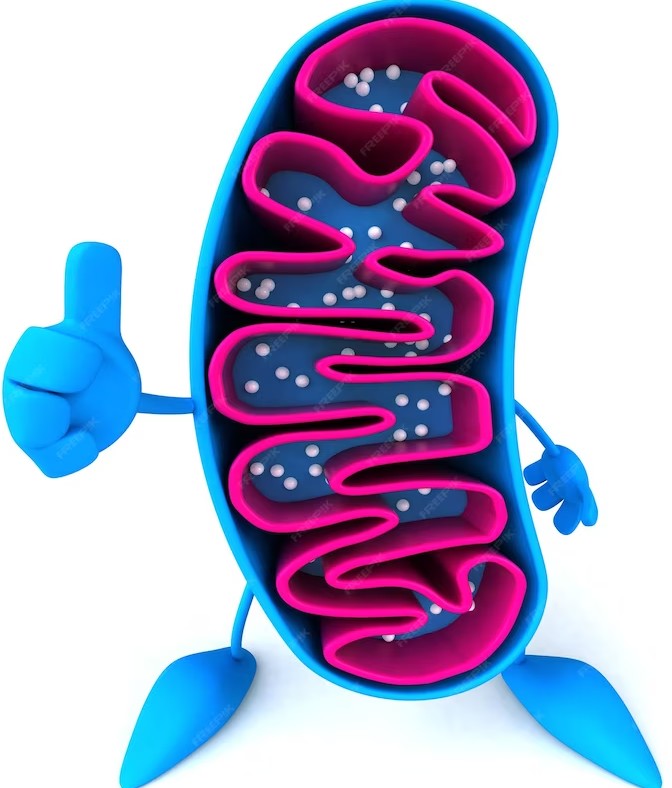 Langkah Utama: Siklus Krebs
Siklus Krebs terdiri dari serangkaian  reaksi kimia yang menghasilkan  energi. Pada setiap siklus, asam asetat  masuk dan diubah menjadi asam  sitrat. Kemudian, melalui serangkaian  reaksi, asam sitrat diubah kembali  menjadi asam oksaloasetat yang dapat
memulai siklus berikutnya.
Krebs Cycles
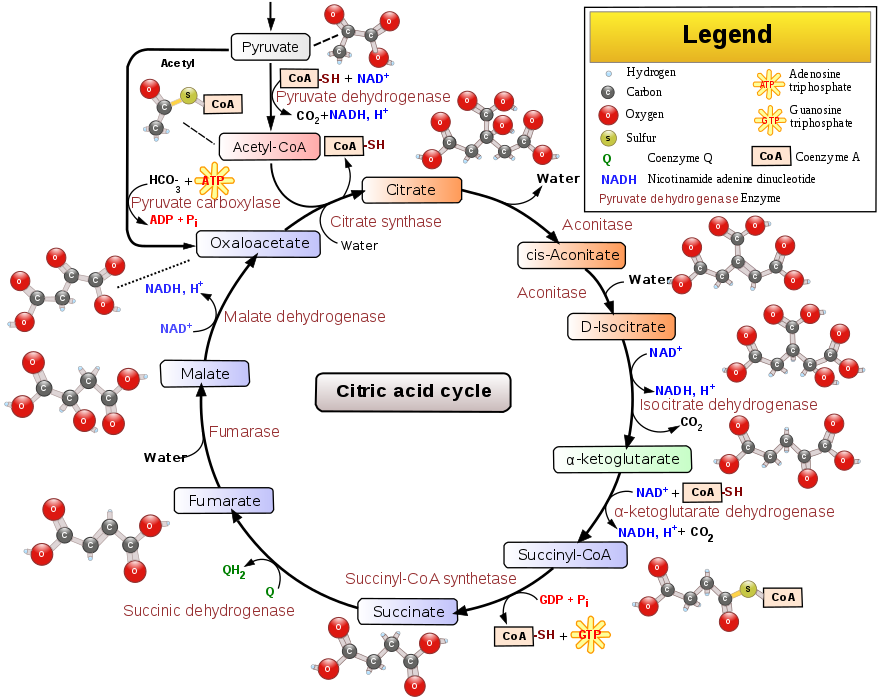 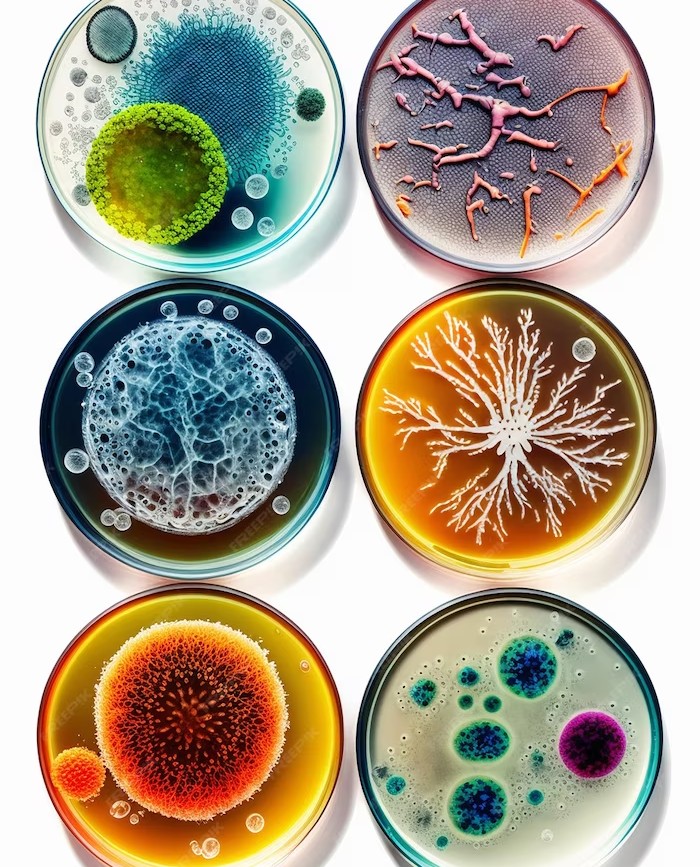 Produksi Energi: NADH dan FADH2
Selama Siklus Krebs, beberapa  molekul NADH dan FADH2  dihasilkan. Molekul-molekul ini akan  digunakan dalam rantai transport  elektron untuk menghasilkan ATP  melalui fosforilasi oksidatif. Proses ini  menghasilkan sejumlah besar energi  yang dibutuhkan oleh sel.
Mitochondria
Cell Power Plant
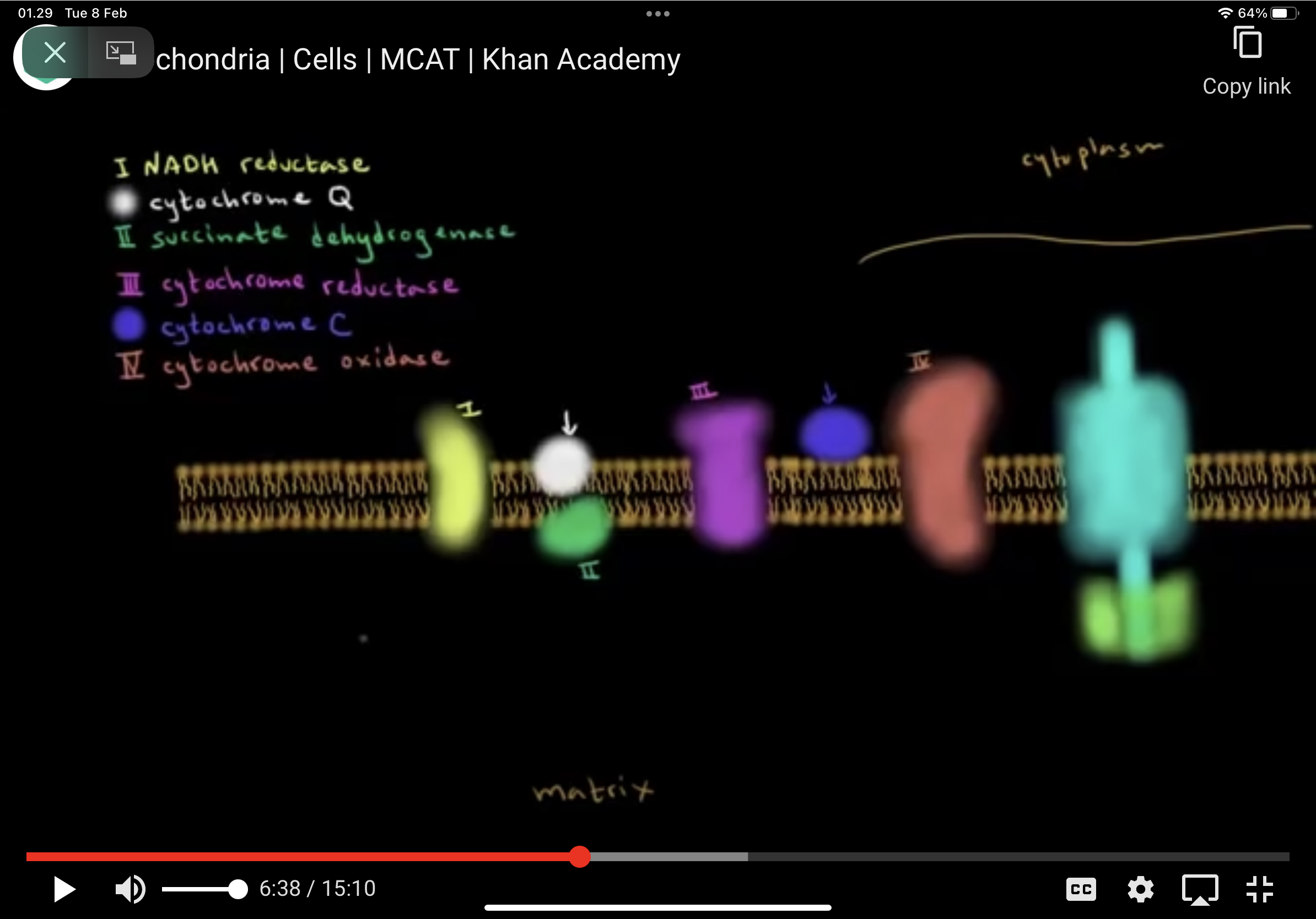 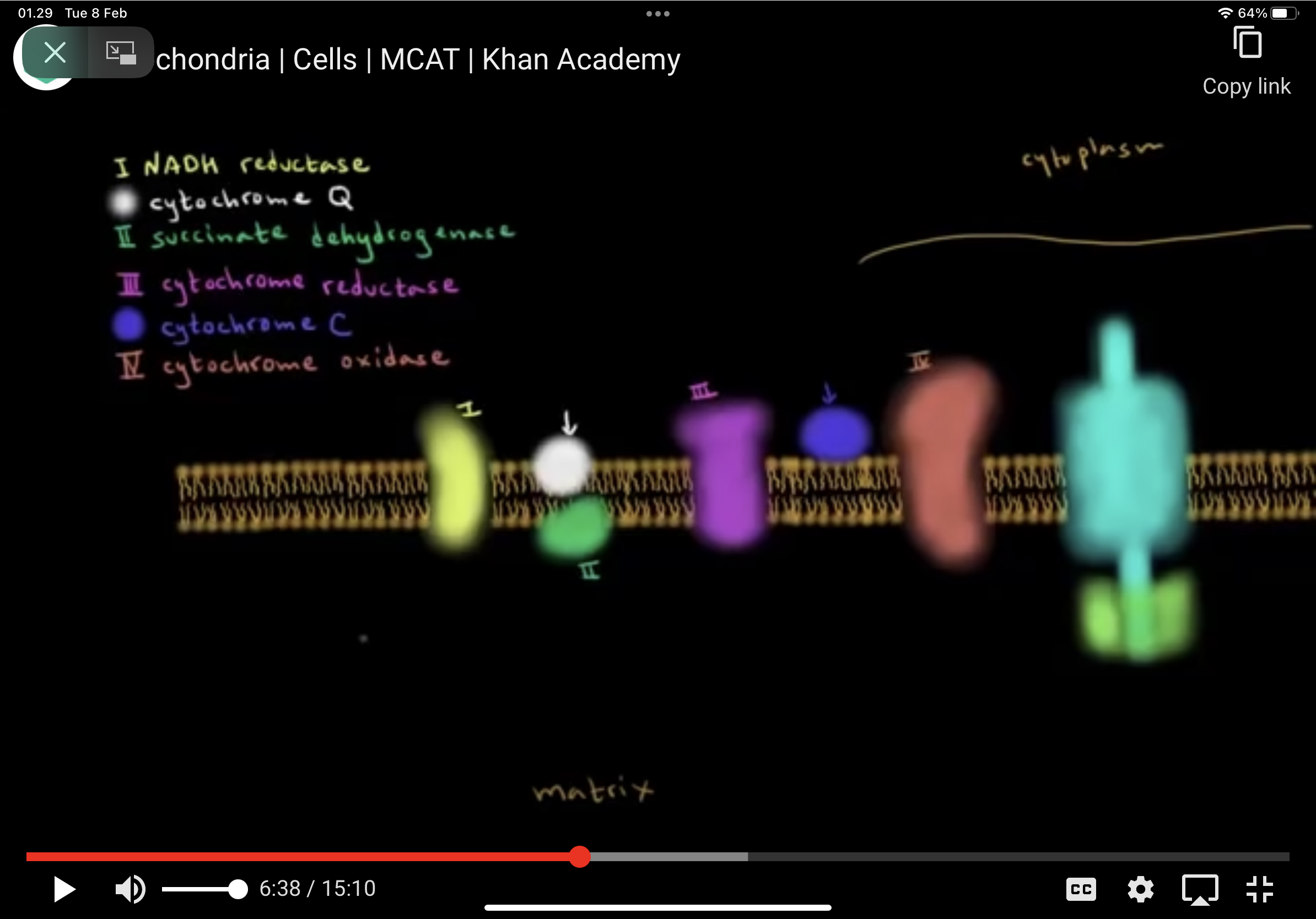 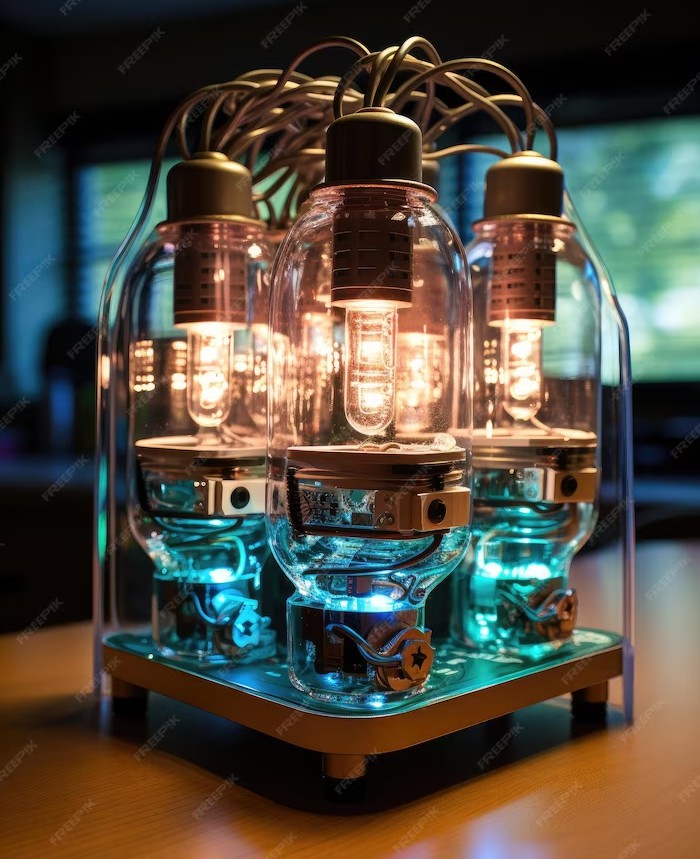 Electron Transport Chain
The electron transport chain is a series of protein complexes embedded in the inner mitochondrial membrane. It facilitates the transfer of electrons from electron donors to electron acceptors, creating an electrochemical gradient.
This gradient is used by ATP synthase to generate ATP through a process called
chemiosmosis.
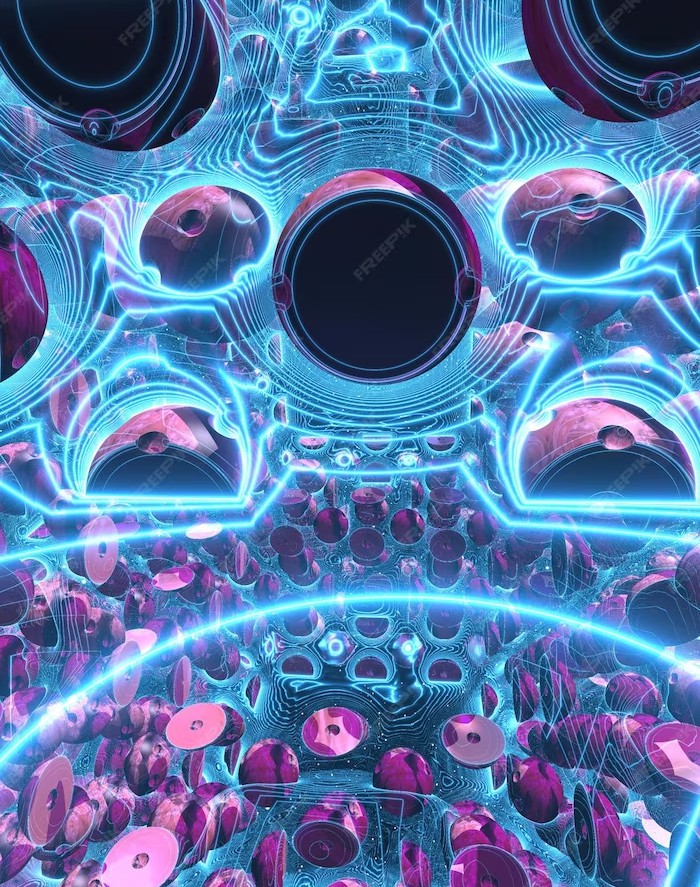 Proton Gradient
The electron transport chain pumps protons across the inner mitochondrial membrane, creating a proton gradient. This gradient serves as a source of potential energy, which is used by ATP synthase to produce ATP. The movement of protons back into the mitochondrial matrix through ATP synthase drives the synthesis of ATP.
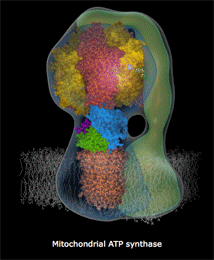 ATP Synthase
ATP synthase is an enzyme located in the inner mitochondrial membrane. It utilizes the energy from the electrochemical gradient to catalyze the synthesis of ATP from ADP and inorganic phosphate. This process, known as oxidative phosphorylation, is the final step in the production of ATP during cellular respiration.
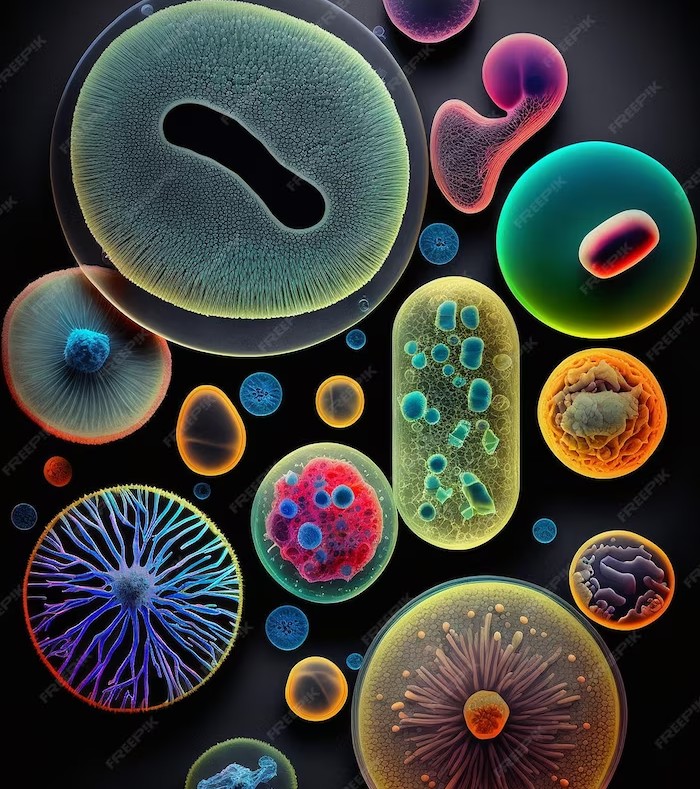 Fosforilasi Oksidatif
Fosforilasi oksidatif adalah tahap  akhir metabolisme karbohidrat di  mana ATP diproduksi secara eﬁsien.  Proses ini terjadi di dalam  mitokondria sel. Fosforilasi oksidatif  melibatkan transfer elektron dan  pembentukan gradien elektrokimia  melintasi membran mitokondria.
Akhirnya, ATP diproduksi melalui  lintasan fosforilasi oksidatif dan ATP  sintase. Fosforilasi oksidatif  menghasilkan energi yang  dibutuhkan oleh sel.
Metabolisme Glikogen
▶	Glikogen merupakan bentuk utama penyimpanan  karbohidrat di tubuh akibat kelebihan glukosa.
▶	Proses pembentukan glikogen dari glukosa  disebut glikogenesis
▶	Glikogen disimpan di hati dan otot.
▶	Glikogen	hati berfungsi untuk menjaga kadar  glukosa dalam darah pada keadaan puasa
▶	Glikogen otot berfungsi sebagai penyedia  glukosa 1-phosphate untuk glikolisis di sel otot
▶	Proses pemecahan glikogen menjadi glukosa  disebut glikogenolisis
Sintesis Glikogen  (Glikogenesis)
▶	Langkah awal sintesis glikogen, melibatkan  protein glikogenin
▶	Glikogenin mengkatalisis pemindahan residu 7  glukosa uridin diphosphate glukosa (UDP-Glc)  membentuk Glikogen primer, yaitu substrat untuk  pembentukan glikogen.
▶	Glycogen synthase mengkatalisis pembentukan  ikatan glikoside antara C-1 glukosa dari UDP-GLc  dan C-4 residu glukosa terminal dari glycogen.
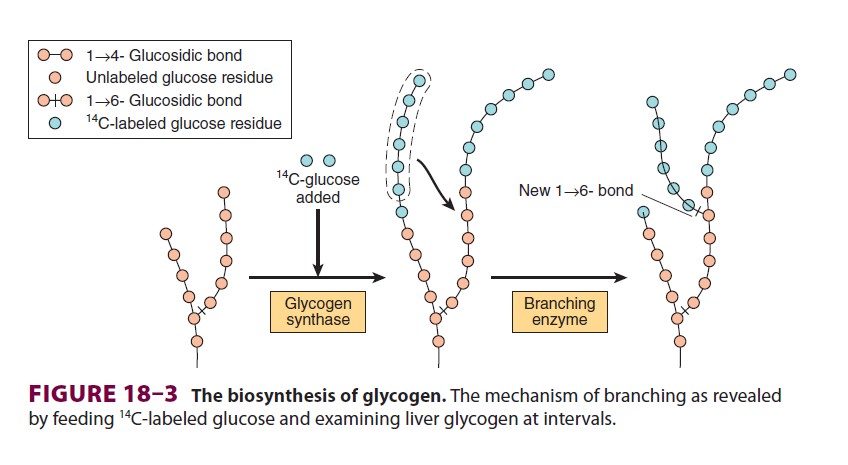 Glikogenesis & Glikogenolisis
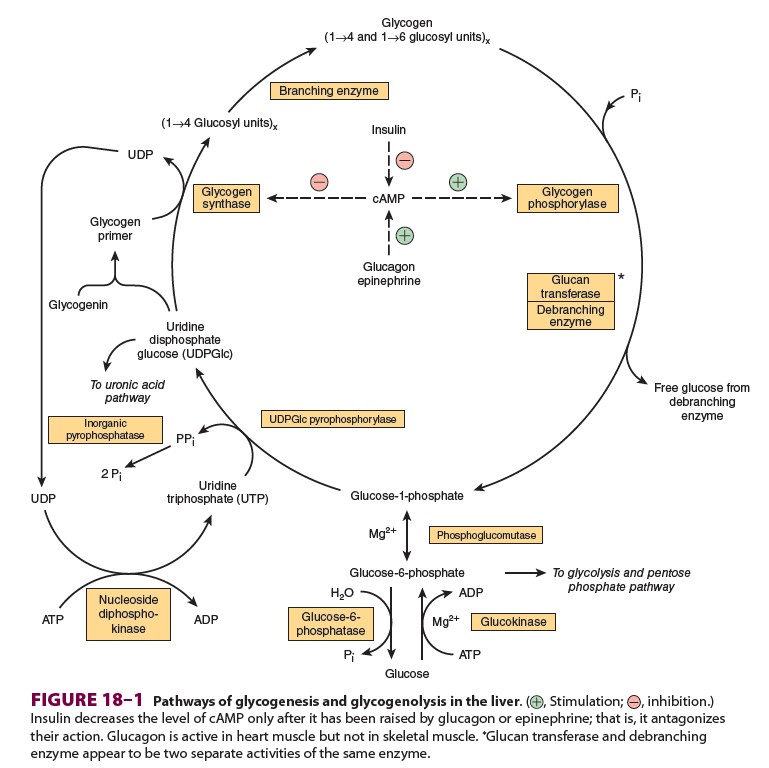 Pemecahan Glikogenmenjadi  Glukosa (Glikogenolisis)
▶	Glikogen mengalami phosphorilasi menjadi  glucose 1-phosphate, dikatalisis oleh enzim  glycogen phosphorylase. Glycogen  phosphorylase memerlukan piridoksal phosphate  sebagai coenzyme
▶	Glucose 1-phosphate diubah menjadi glucose 6-  phosphate, dikatalisis enzim  phosphoglucomutase.
▶	Di hati, Glucose 6-phosphate dihidrolisis menjadi  glucose, dikatalisis oleh enzim glucose 6-  phosphatase.
▶	Glukosa dilepaskan oleh sel hati ke darah
Gluconeogenesis
▶	Pembentukan glukosa dari sumber non KH
▶	Sumber non KH tersebut :
Glycerol
Lactat
Asam amino (semua asam amino kecuali Lysine  dan Leusin)
Asam Lemak
▶	Tujuan gluconeogenesis adalah menjaga  keberlangsungan keberadaan glukosa di darah
▶	Jalur yang digunakan sebagian besar menggunakan  jalur TCA cycle.
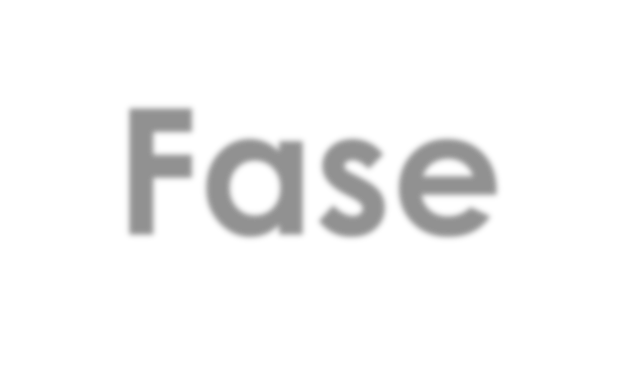 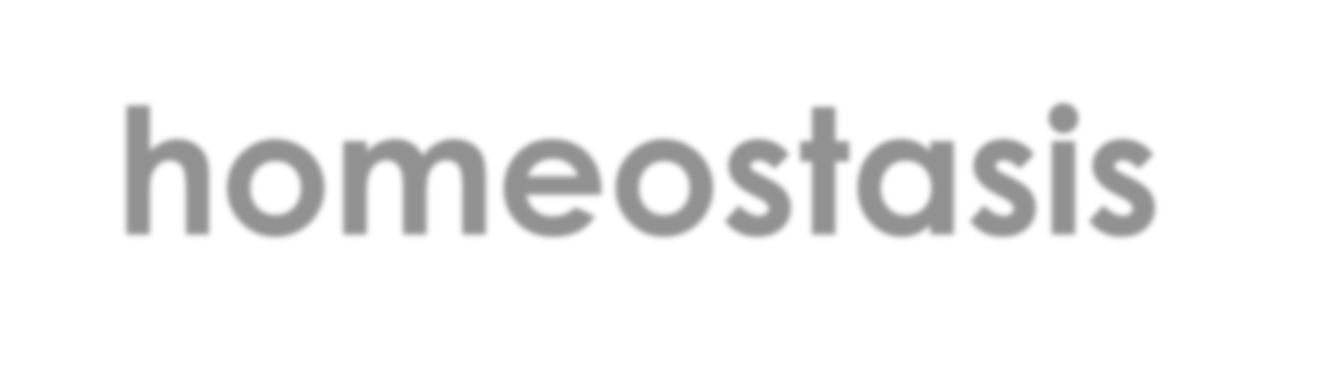 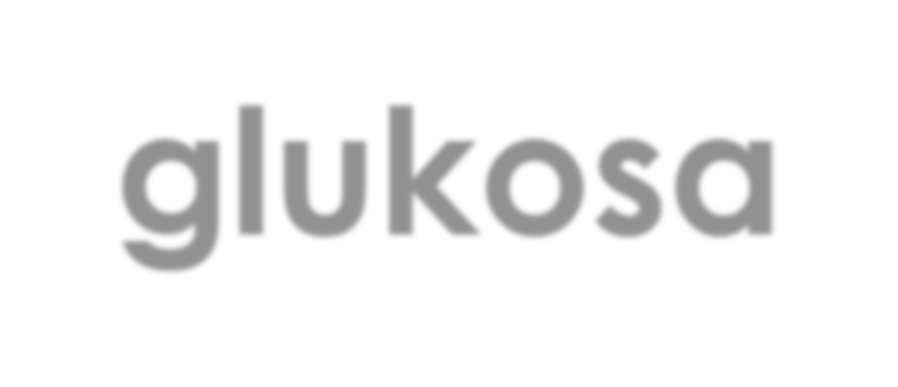 Fase homeostasis glukosa
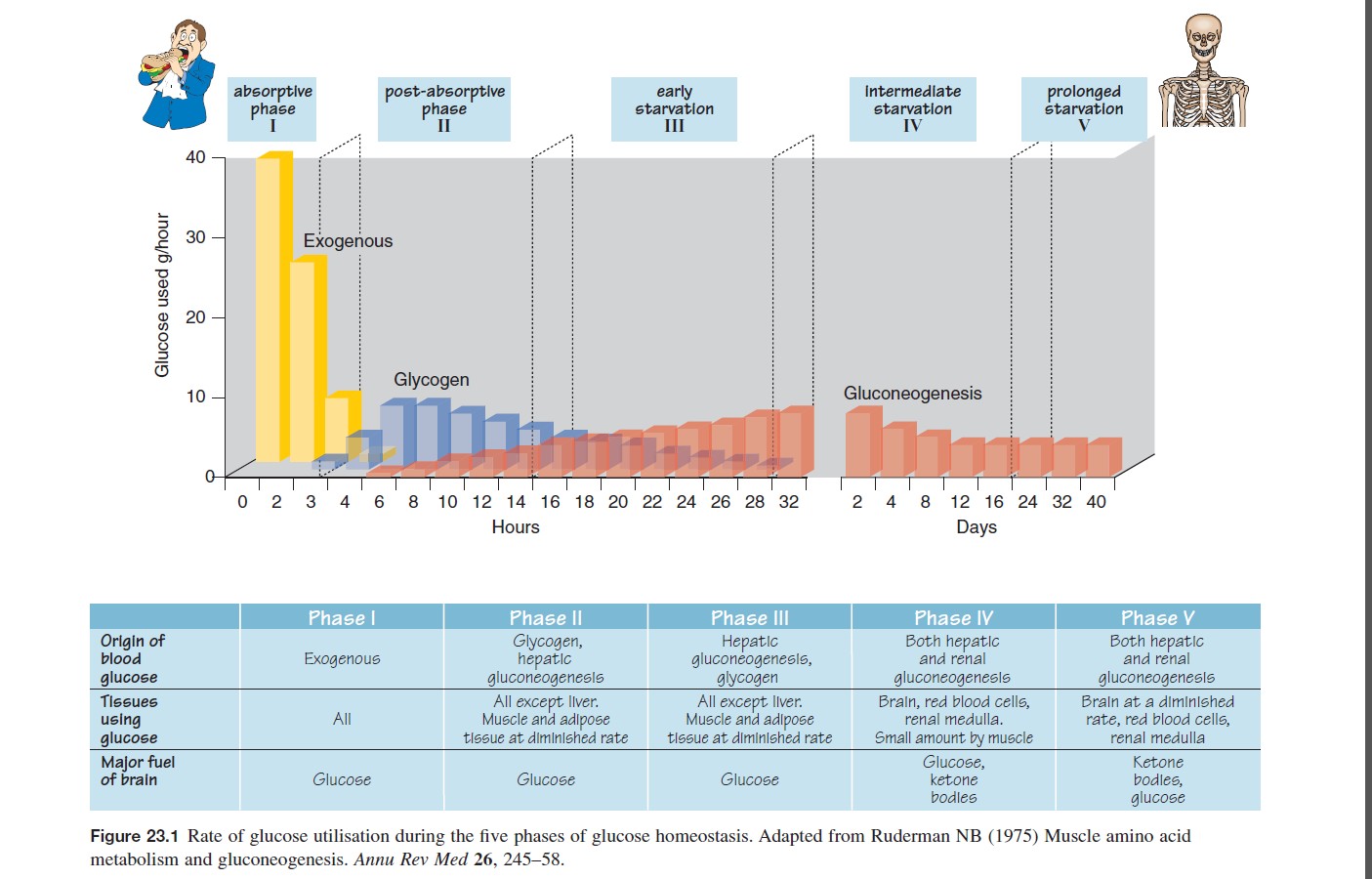 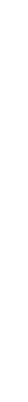 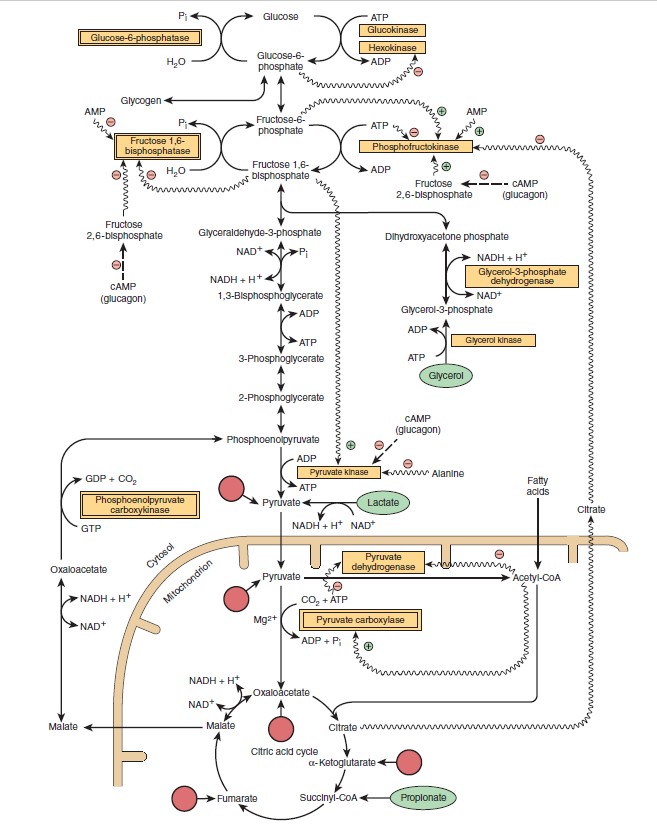 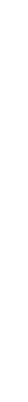 Regulasi  Glukoneogenesis
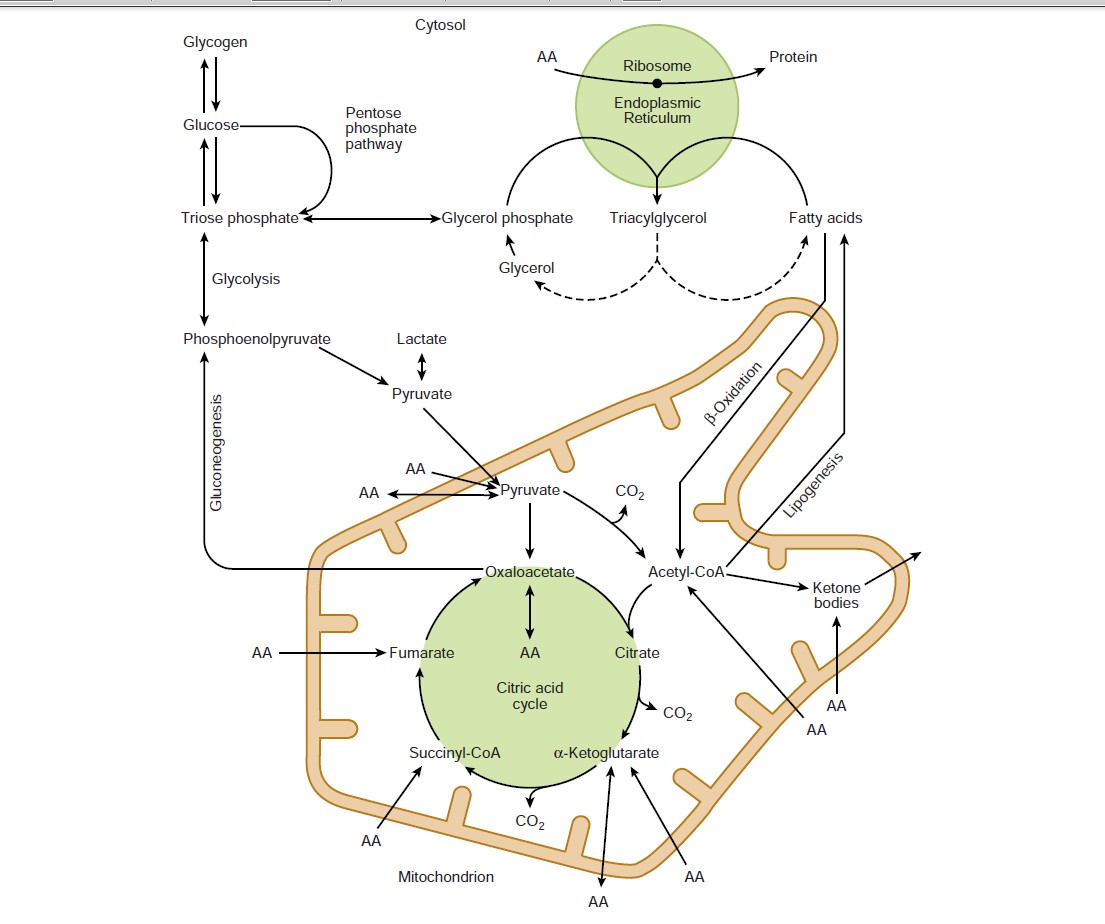 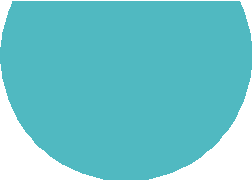 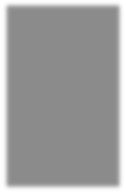 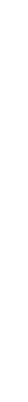 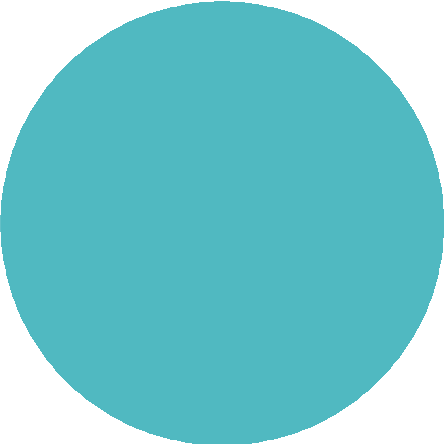 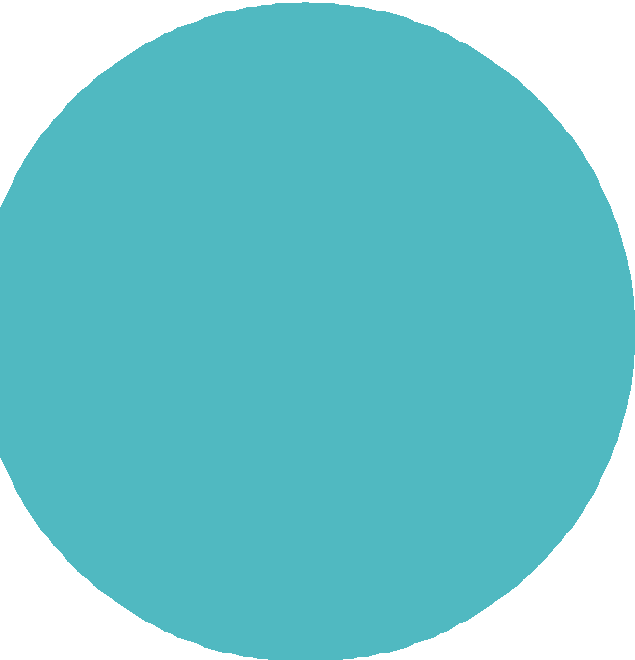 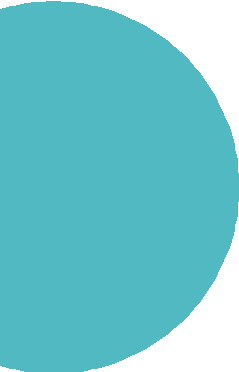 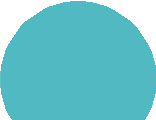 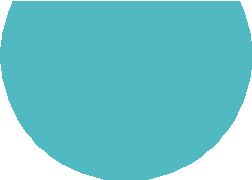 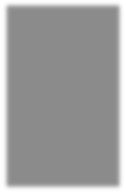 Metabolisme Galaktosa
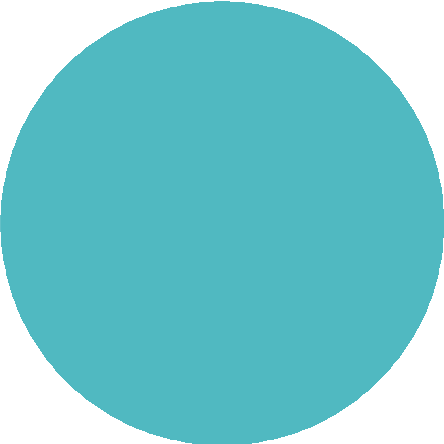 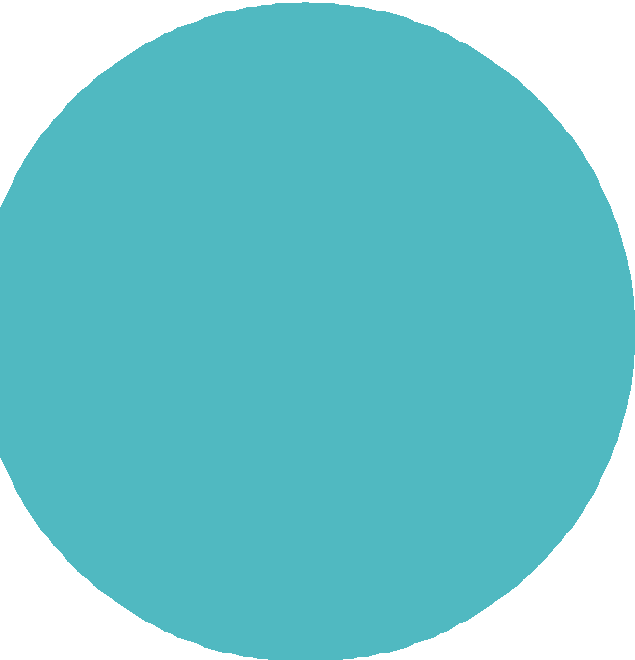 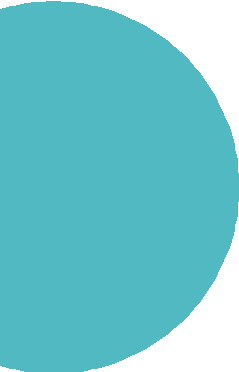 ▶	Galaktosa diperlukan untuk sisntesis lactase,  glycolipid, proteoglykan, dan glycoprotein
▶	Galaktosa berasal dari hidrolisis laktosa yang  terjadi di usus halus.
▶	Galaktosa diubah menjadi glukosa di hati melalui  serangkaian peristiwa reaksi biokimiawi.
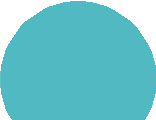 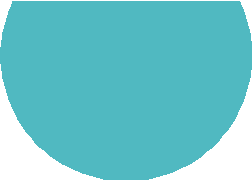 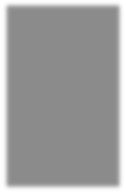 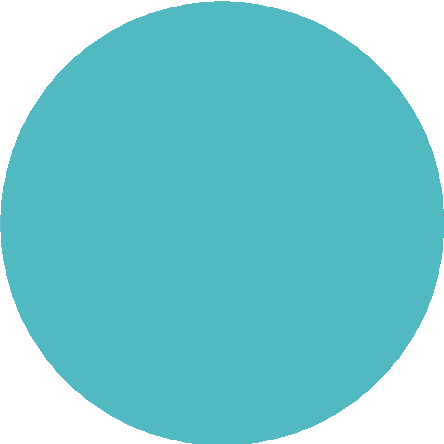 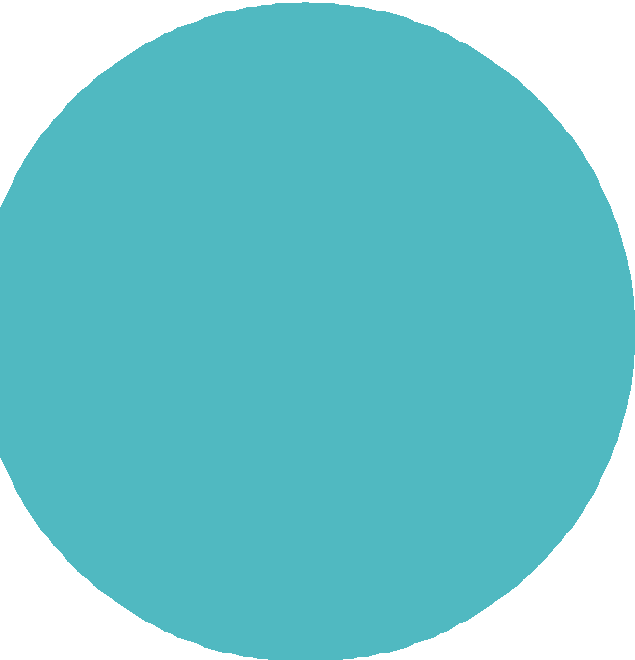 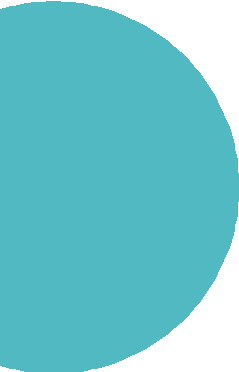 Phosphorilasi galaktosa menjadi galactosa 1-  phosphate, dikatalisis enzim galactokinase
Galactosa 1-phosphate akan bereaksi dengan  UDP-Glc membentuk uridine diphosphate  galactosa (UDPGal) dan glucose 1-phosphate.  Reaksi ini dikatalisis oleh enzim galactose 1-  phosphate uridyl transferase
UDPGal dikonversi menjadi UDPGlc, dikatalisis  oleh enzim UDPGal 4-epimerase.
UDP Glc akan digunakan untuk sintesis glikogen
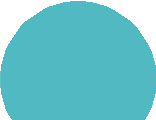 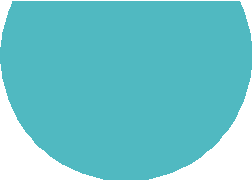 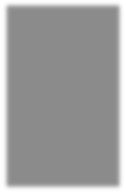 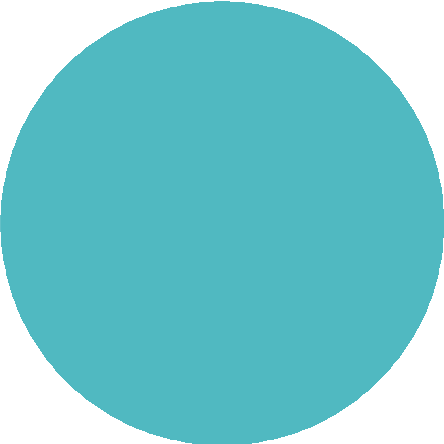 Konversi Galactosa menjadi  Glukosa di Hati
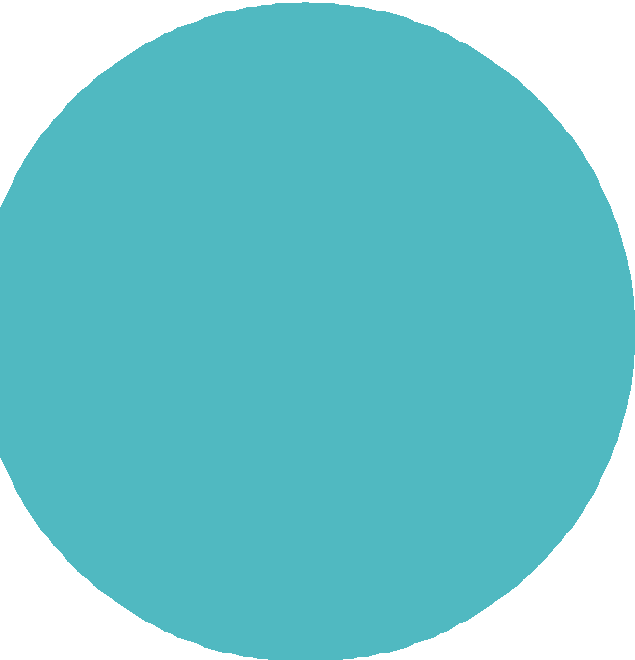 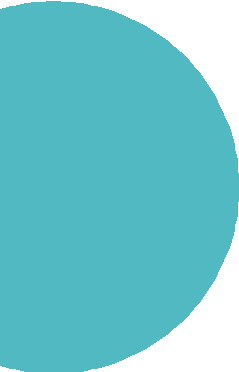 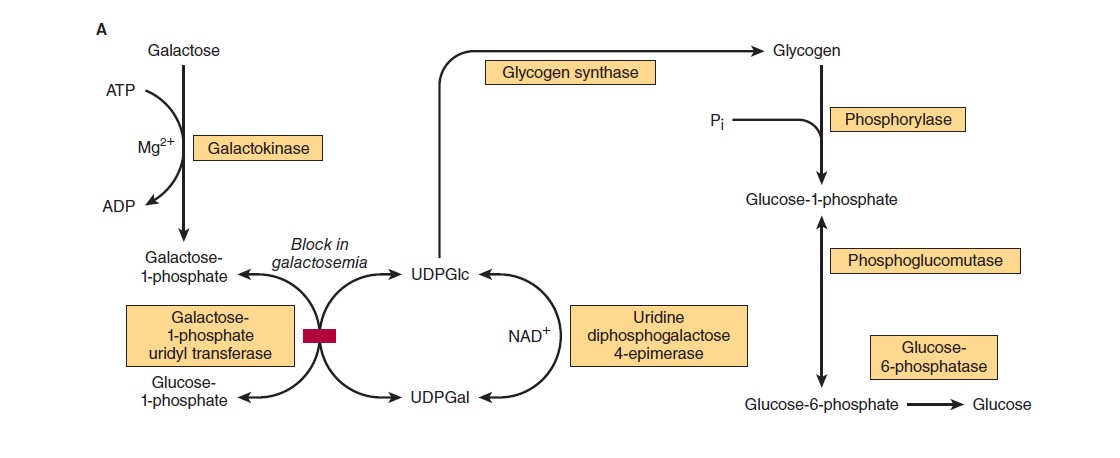 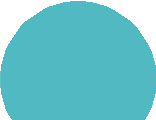 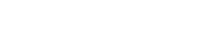 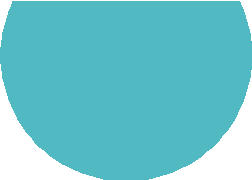 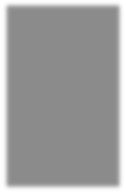 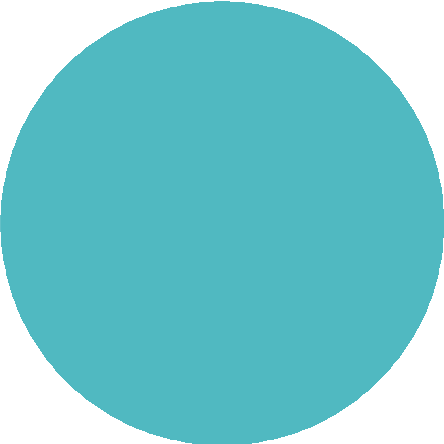 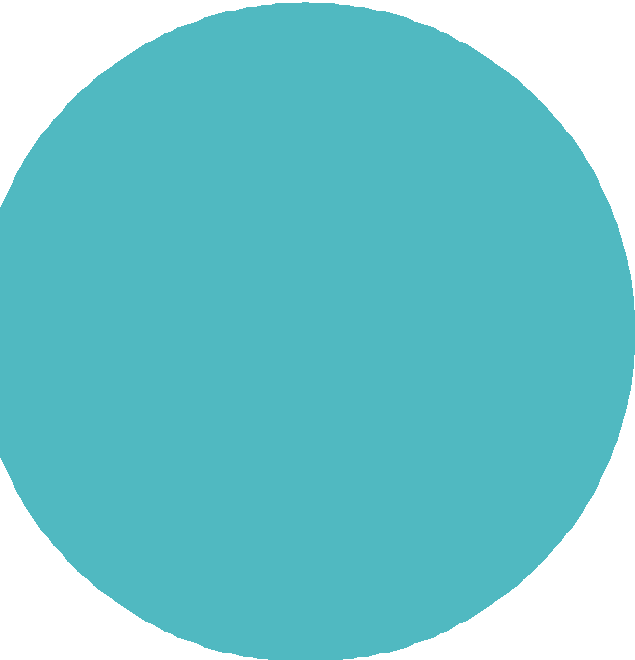 Sintesis laktosa di kelenjar  mammae
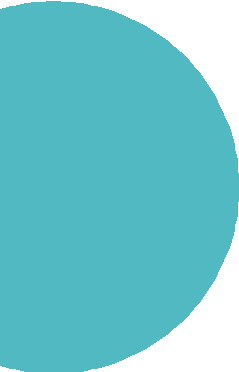 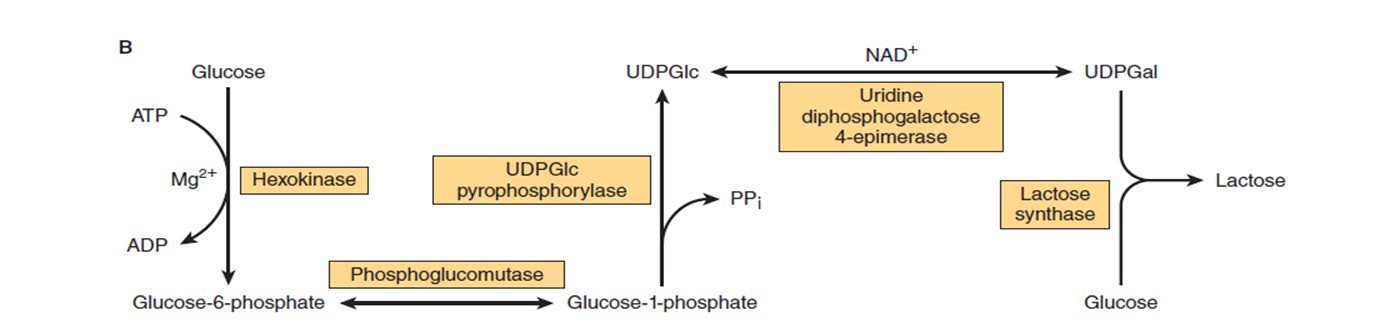 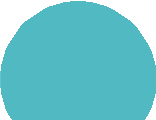 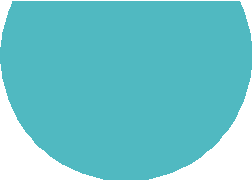 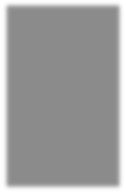 Metabolisme fruktosa
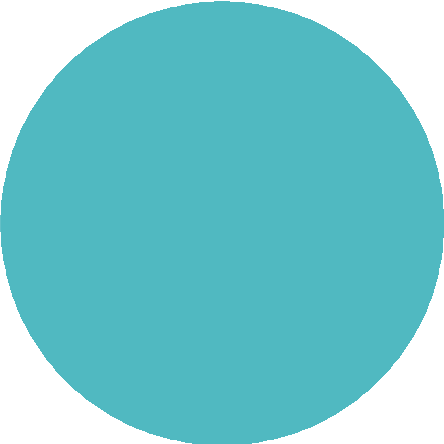 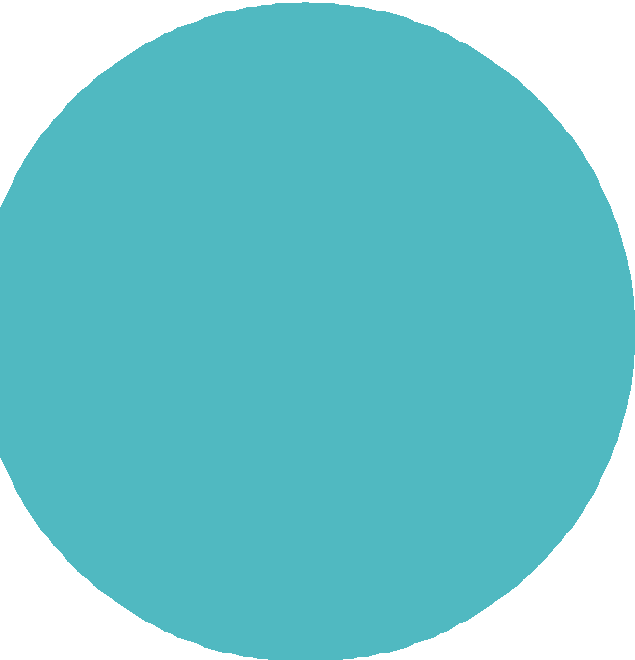 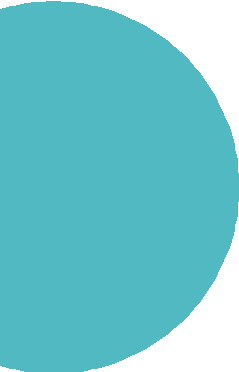 ▶ Konsumsi sukrosa atau High Fructose  Syrup (HFS) dalam jumlah yang besar  akan menyebabkan peningkatan  jumlah fruktosa di dalam vena porta
 hati
▶ Fruktosa lebih cepat mengalami  glikolisis daripada glukosa karena  tidak melalui proses metabolisme  yang dikatalisis oleh  phosphofructokinase
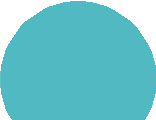 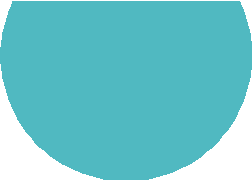 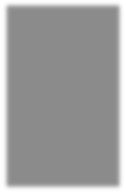 ▶ Kadar fruktosa berlebih di hati dapat  meningkatkan sintesis asam lemak,  esterifikasi asam lemak, peningkatan  sekresi VLDL, sehingga kadar trigliserid  dan LDL meningkat.
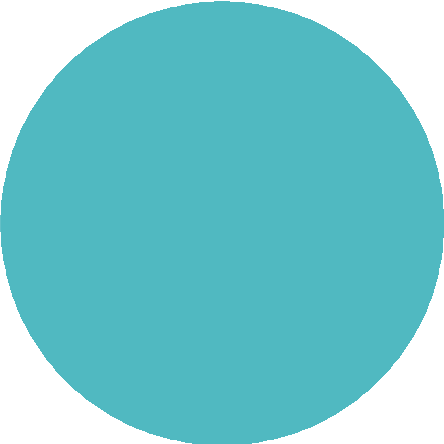 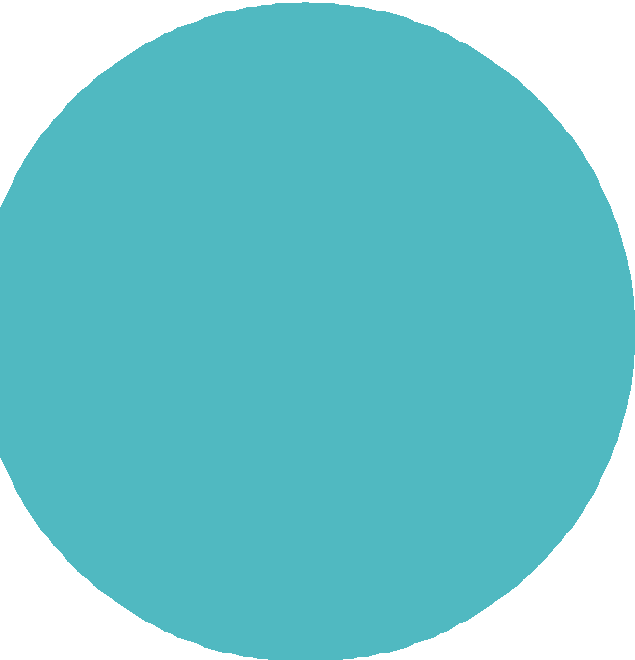 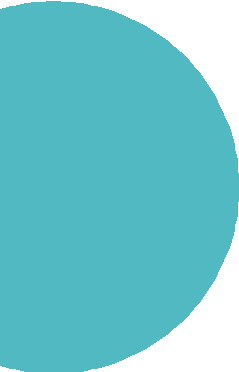 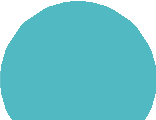 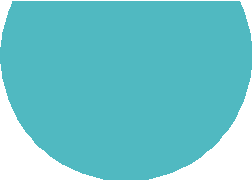 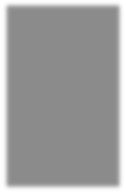 METABOLISME FRUKTOSA
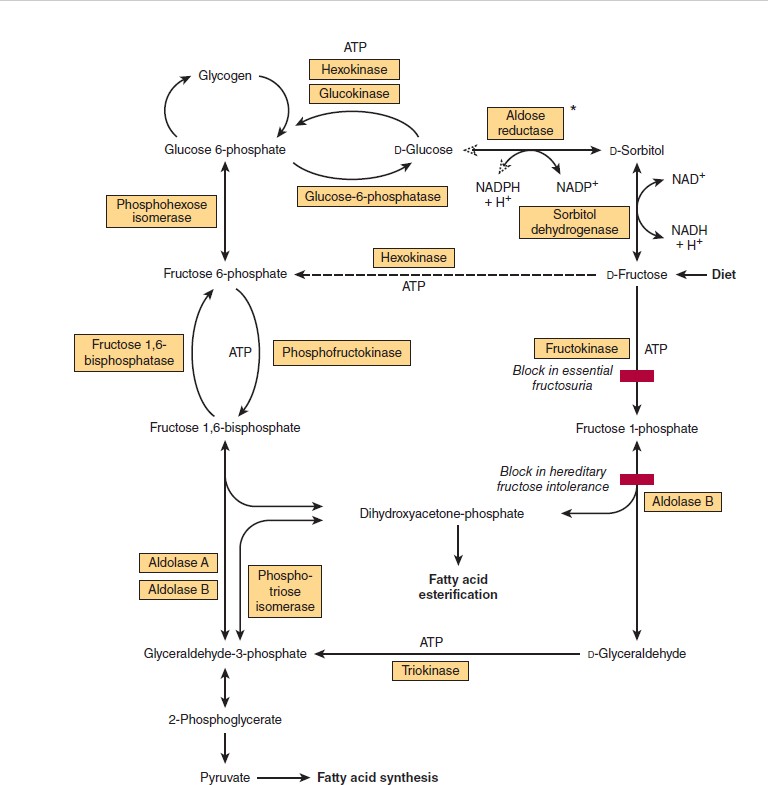 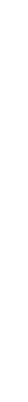 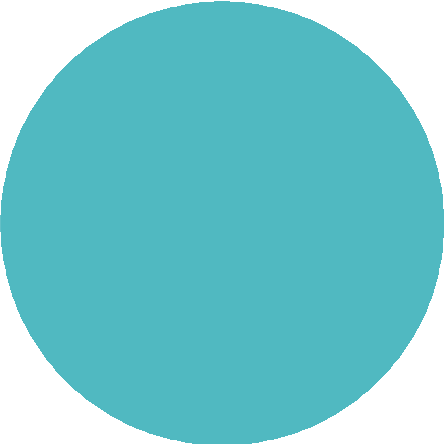 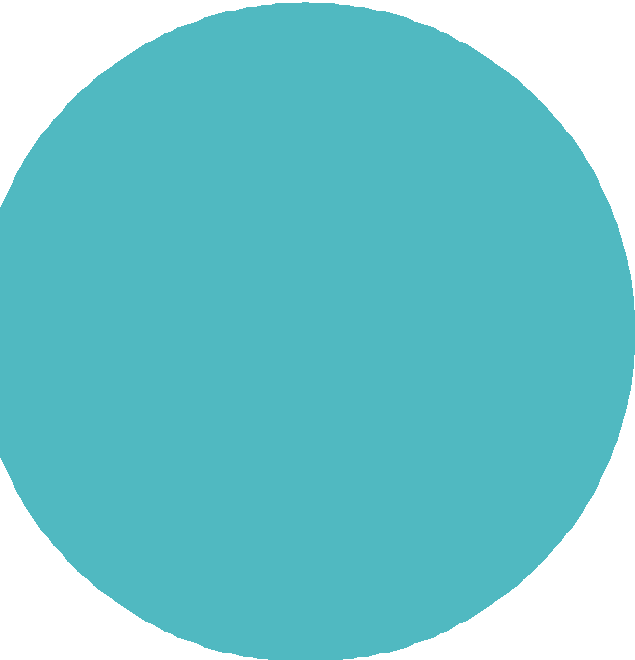 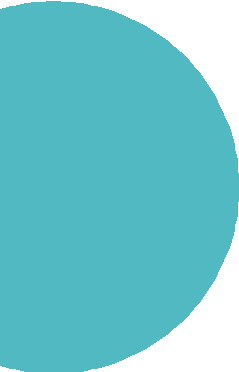 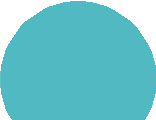 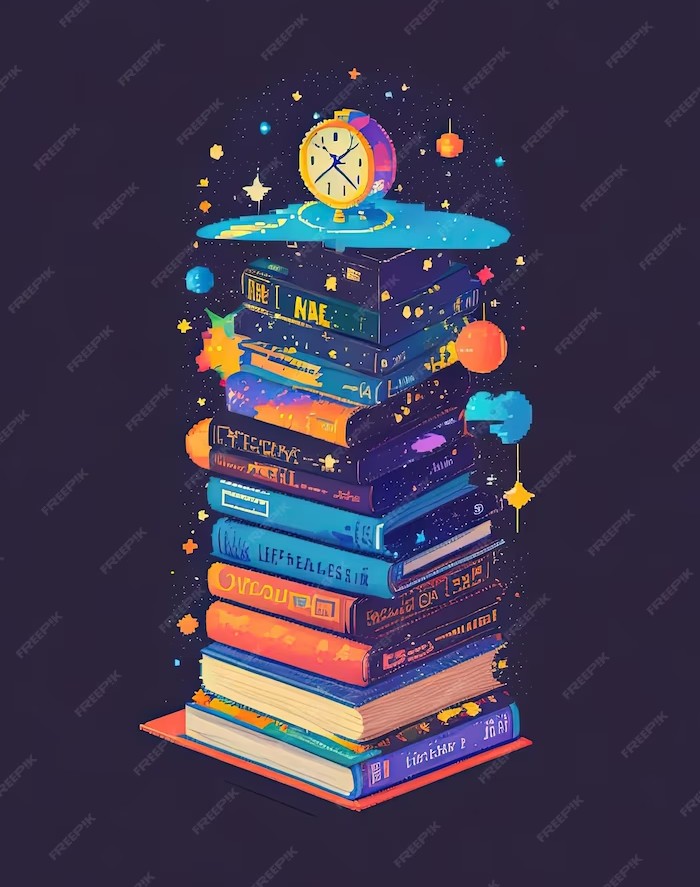 Saran Bacaan Lanjutan
Nelson, D. L., Cox, M. M. (2017). Prinsip-Prinsip  Biokimia. Jakarta: Penerbit Erlangga.
Berg, J. M., Tymoczko, J. L., Gatto, G. J. (2015).
Biochemistry. New York: W. H. Freeman and  Company.

Smith, A. B., et al. (2019). Oxidative Decarboxylation: Mechanisms, Regulation, and Biological Roles. Annual Review of Biochemistry, 88, 797-827.

Johnson, C. D., et al. (202). Decarboxylation Enzymes: Strategies for Enzymatic Decarboxylation and Applications. ACS Catalysis, 10(3), 1866-1886.

Patel, R. N., & Hou, C. T. (2019). Decarboxylation of Organic Acids for Biochemical Production. Trends in Biotechnology, 37(6), 547-557.
Thank you